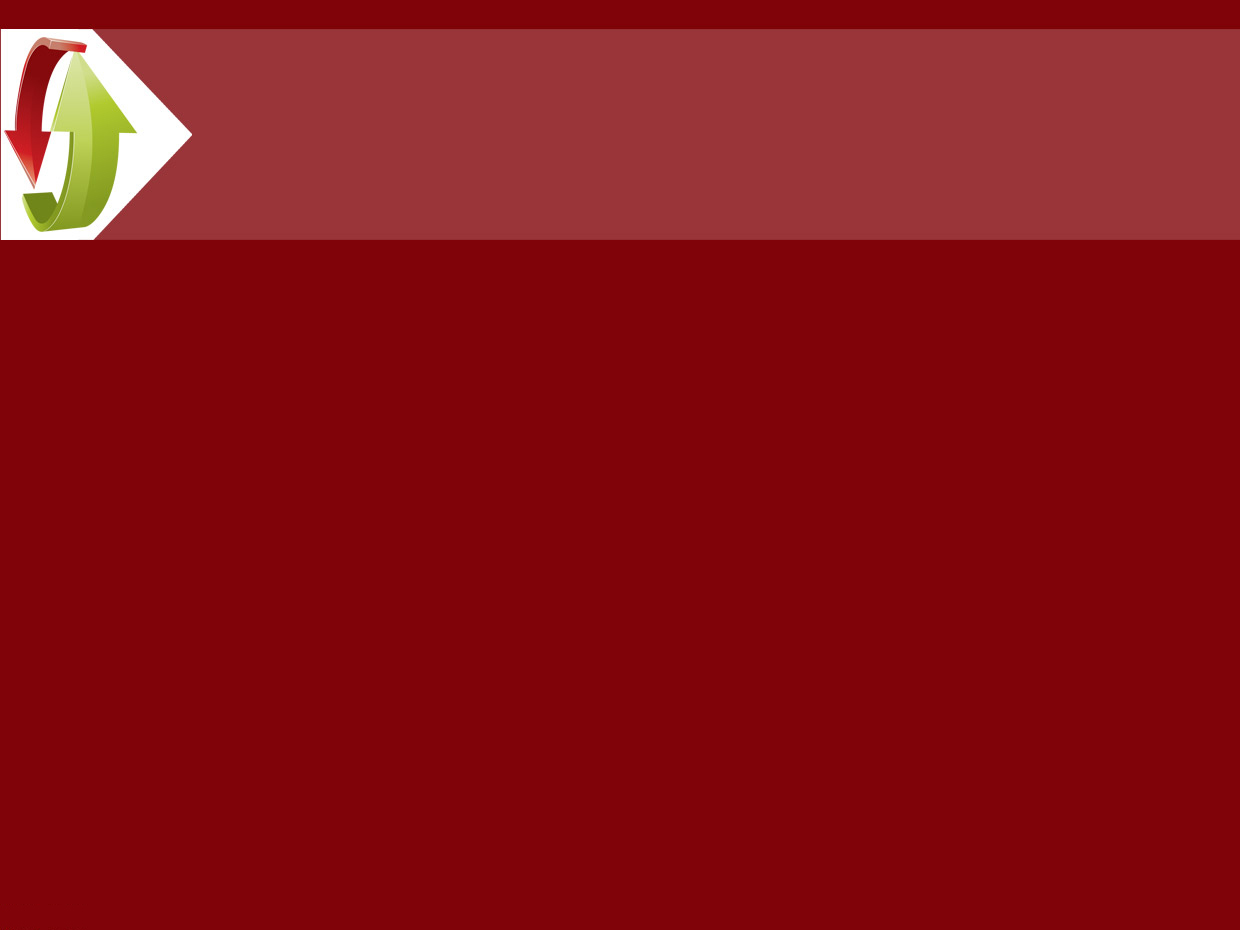 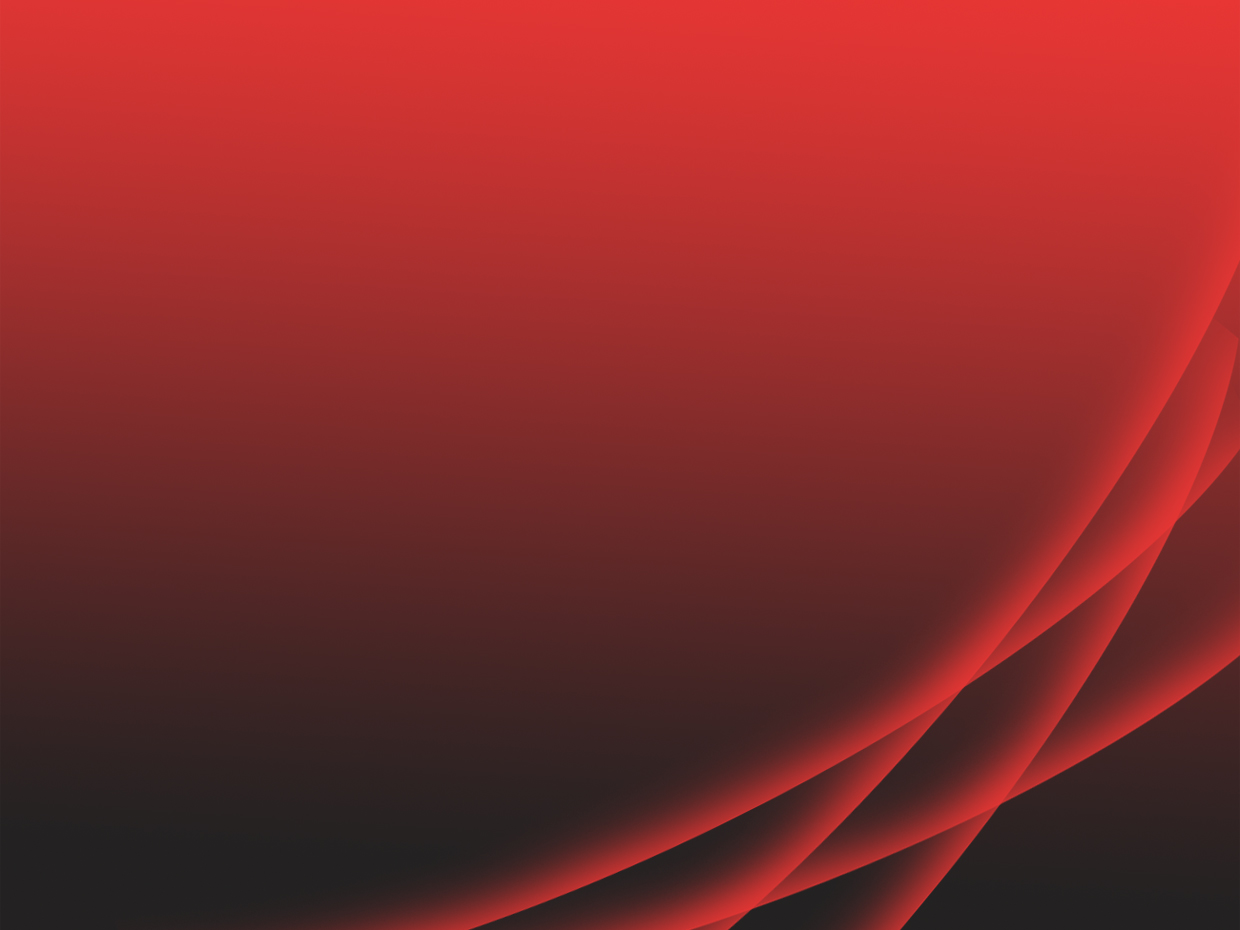 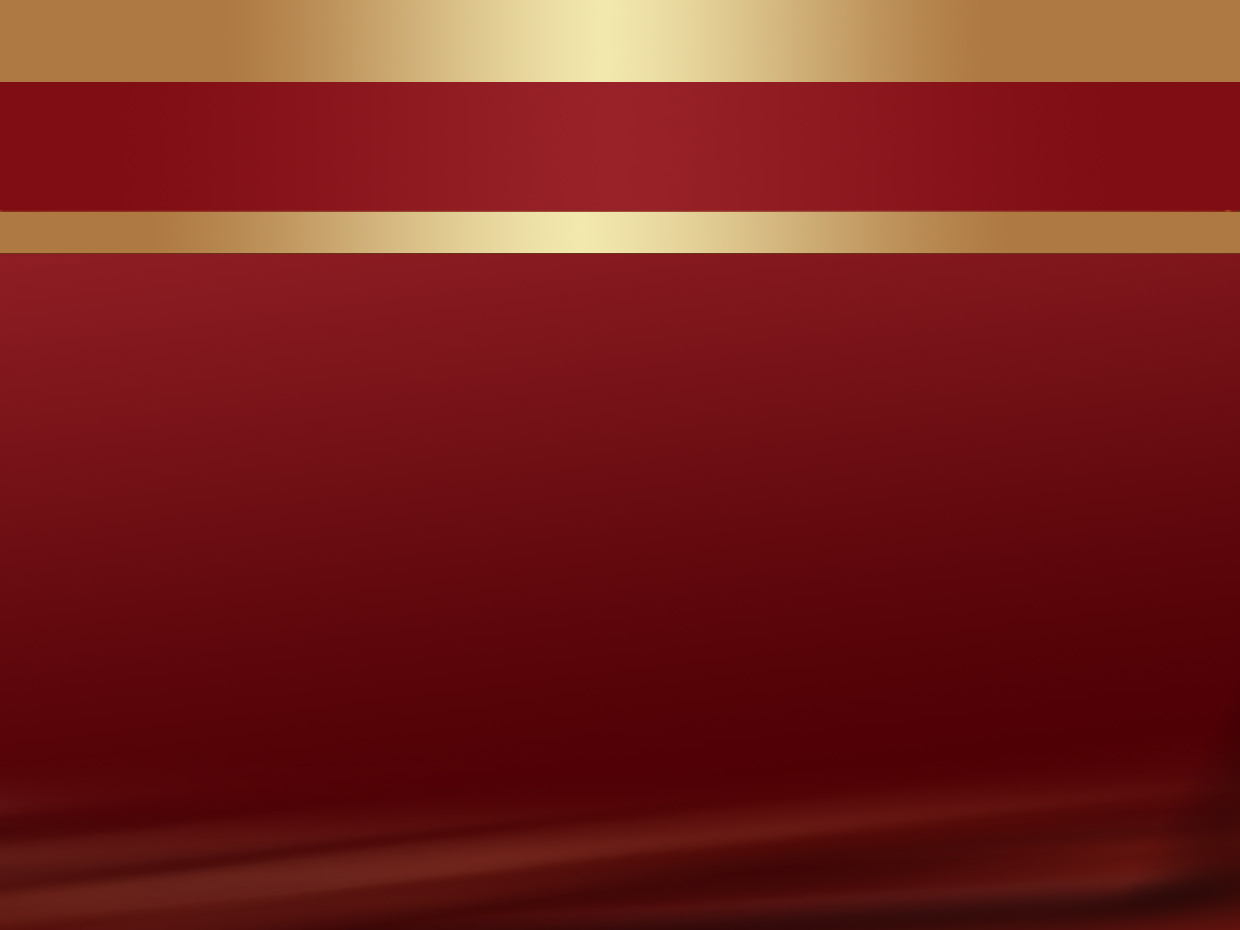 Научно-техническая библиотека БГАРФ
ЭЛЕКТРОННАЯ БИБЛИОТЕКА. ПРИНЦИПЫ РАБОТЫ
Алгоритм действий
Калининград, 2023
СТАРТОВАЯ СТРАНИЦА
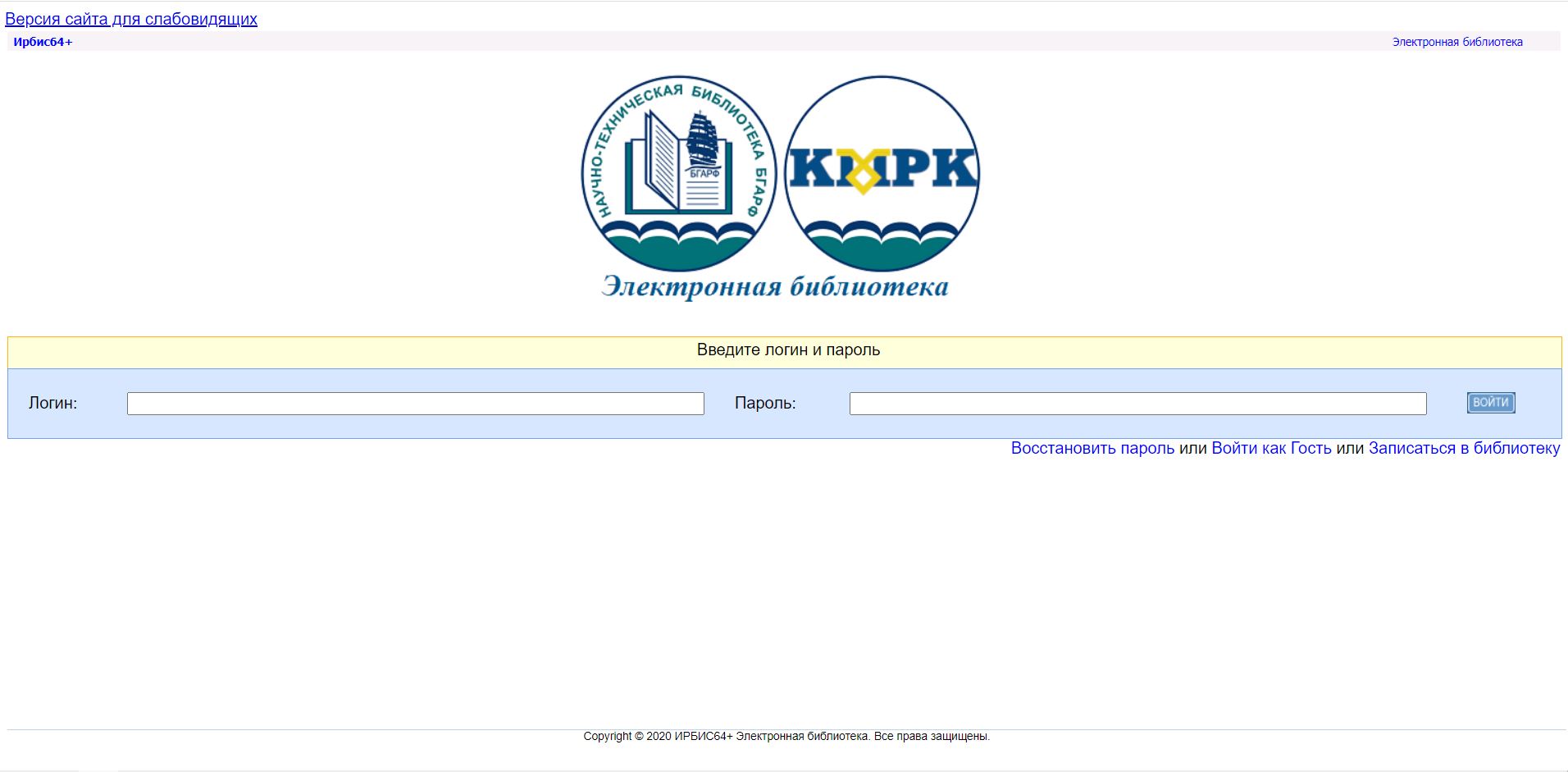 Номер читательского билета
Фамилия 
(по умолчанию)
Авторизация
Пароль можно поменять 
в личном формуляре читателя
© Научно-техническая библиотека БГАРФ
СТАРТОВАЯ СТРАНИЦА
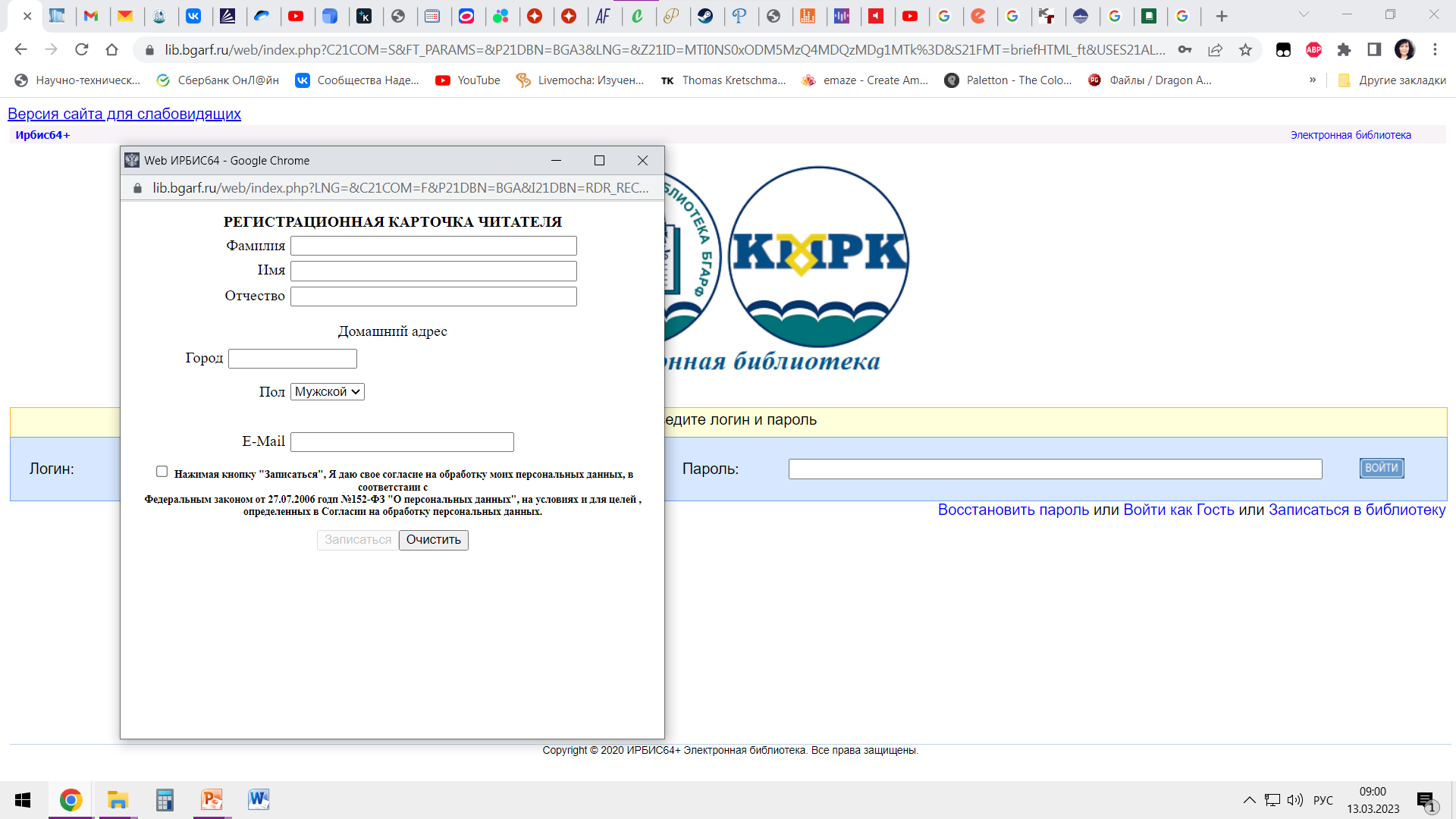 Запись онлайн
© Научно-техническая библиотека БГАРФ
АВТОРИЗАЦИЯ
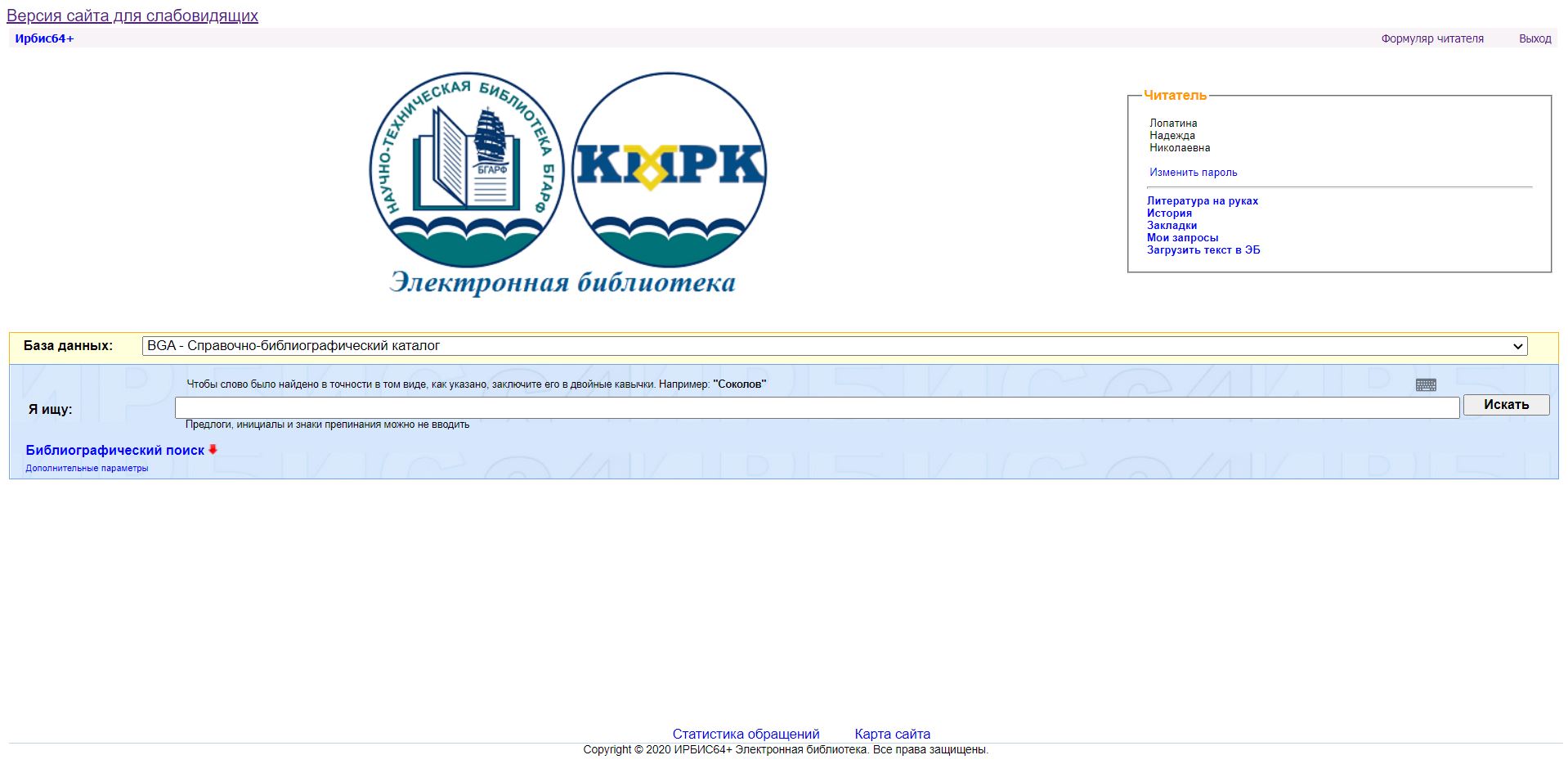 В формуляре читателя есть возможность изменить пароль, а в случае утери, восстановить на стартовой странице или обратиться на абонементы отделов обслуживания: учебный, научный, художественный, читальный зал
© Научно-техническая библиотека БГАРФ
НАСТРОЙКА ПАРАМЕТРОВ
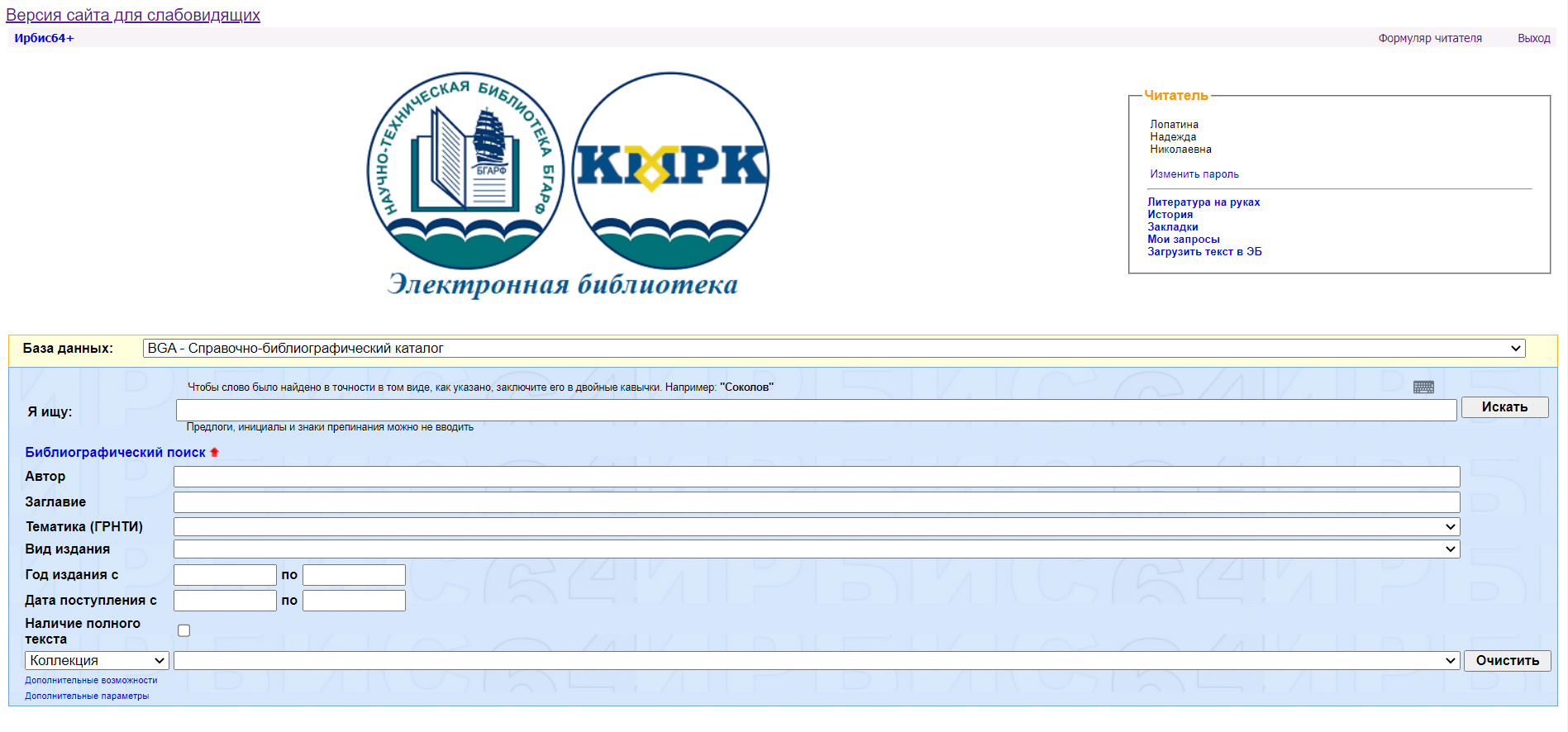 Дополнительные параметры постраничного просмотра
© Научно-техническая библиотека БГАРФ
НАСТРОЙКА ПАРАМЕТРОВ
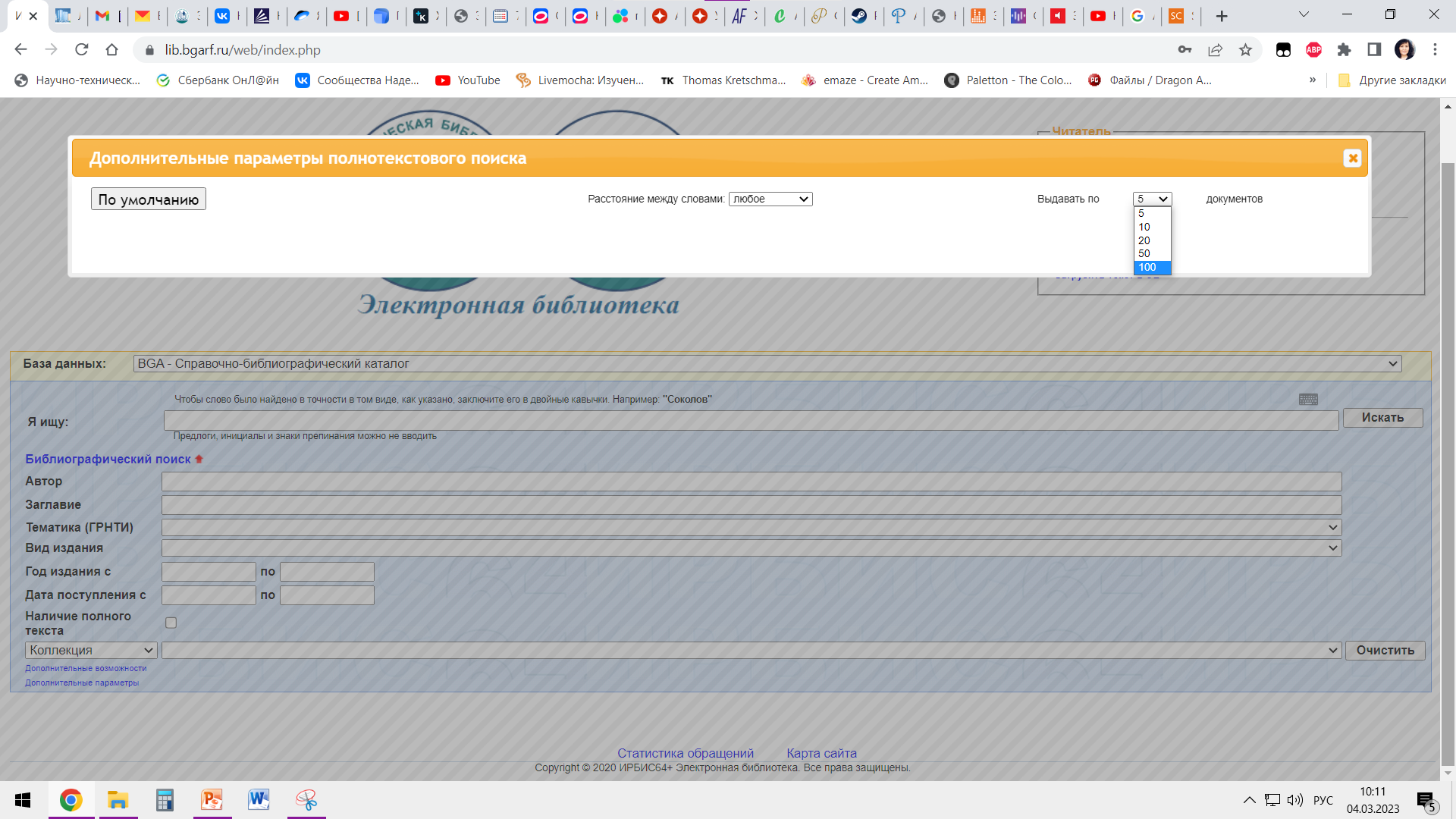 Настройка параметров
© Научно-техническая библиотека БГАРФ
ПОИСК ИЗДАНИЙ
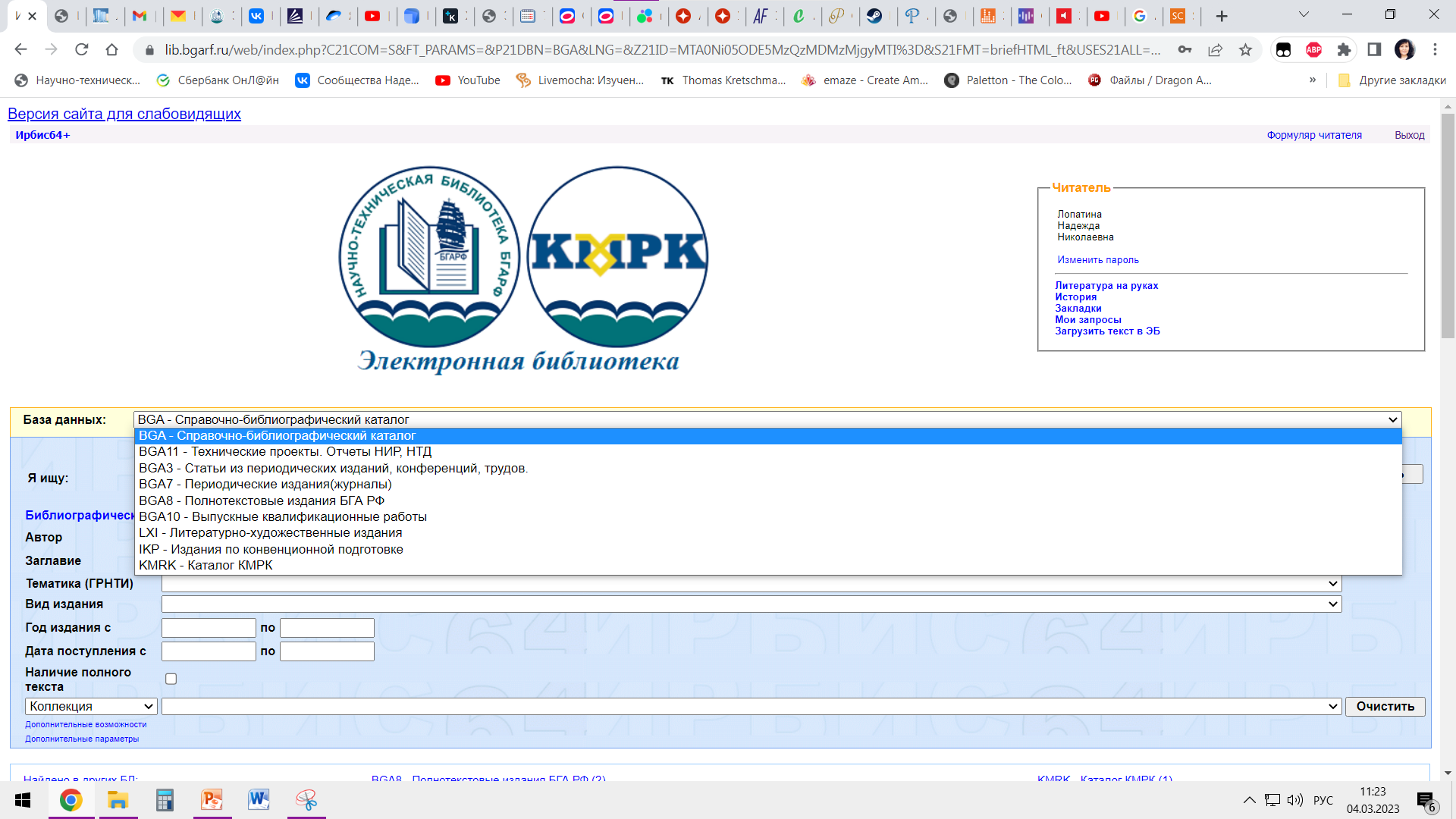 Выбор базы данных библиографического поиска
© Научно-техническая библиотека БГАРФ
ПОИСК ИЗДАНИЙ
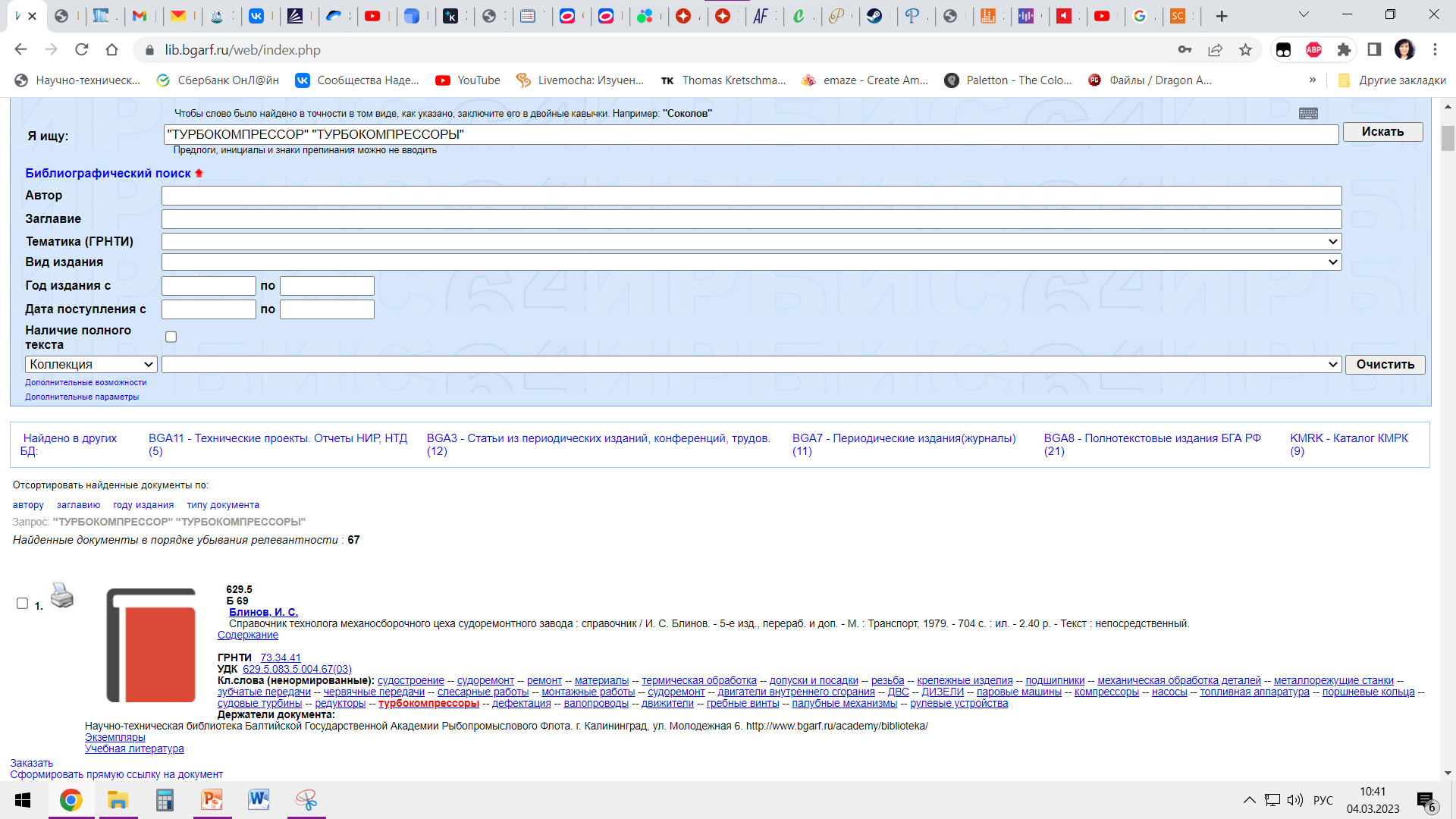 Строка поиска по ключевым словам
Результаты поиска
© Научно-техническая библиотека БГАРФ
ПОИСК ИЗДАНИЙ
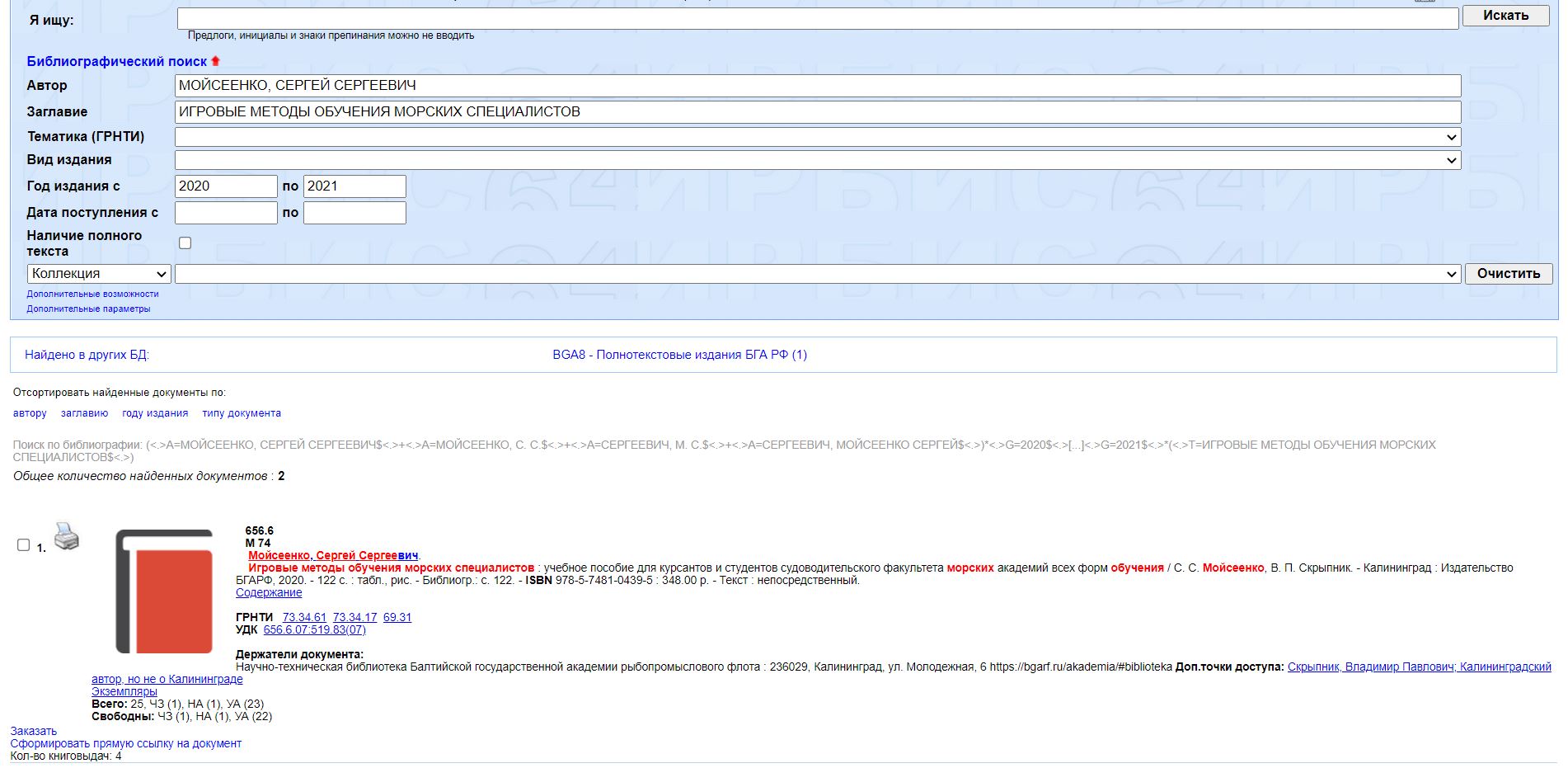 Поиск по автору, заглавию, 
году издания
© Научно-техническая библиотека БГАРФ
РЕЗУЛЬТАТЫ ПОИСКА
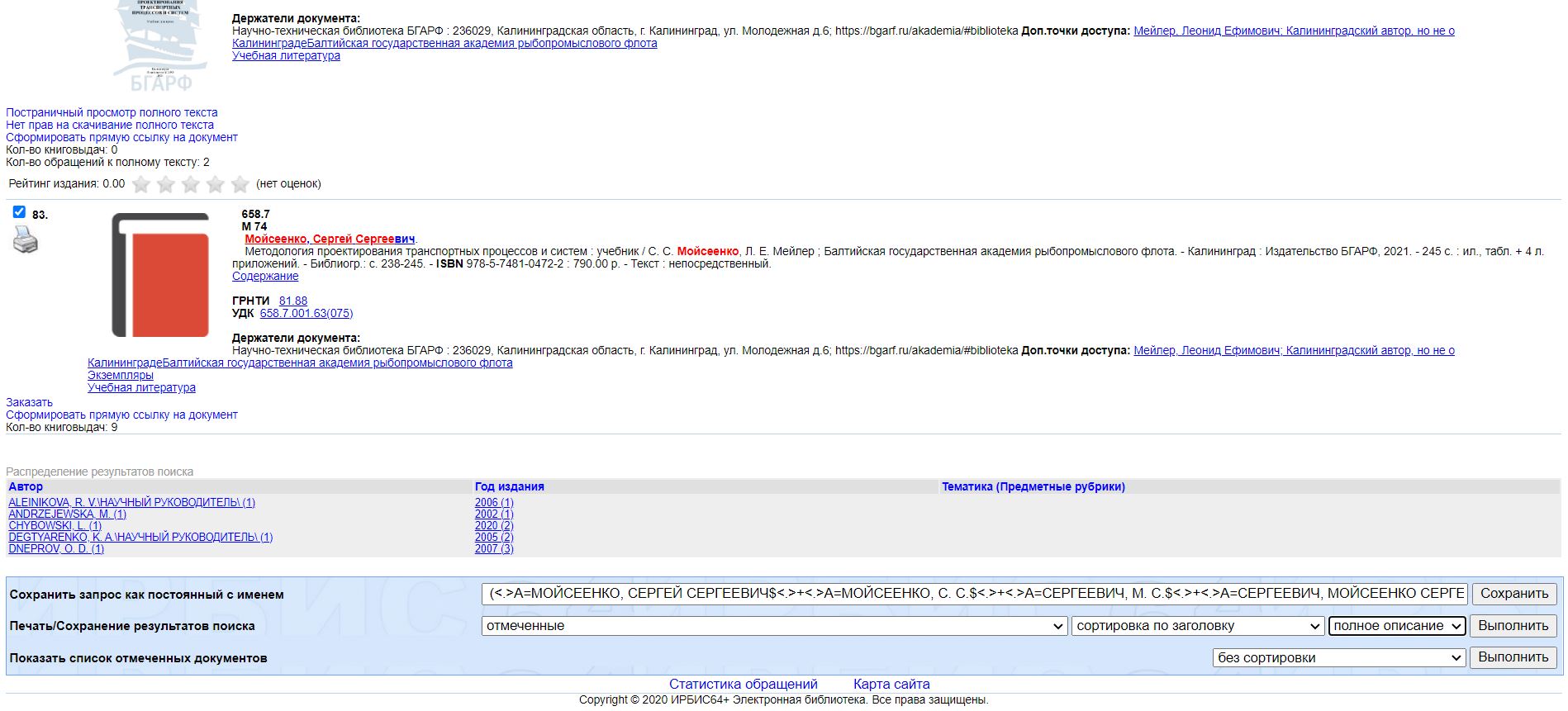 Сортировка 
результатов поиска
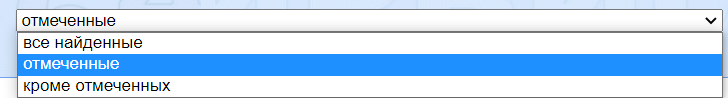 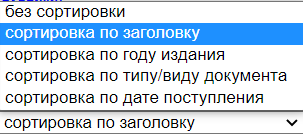 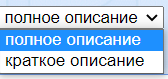 © Научно-техническая библиотека БГАРФ
СОХРАНЕНИЕ ИЛИ ПЕЧАТЬ
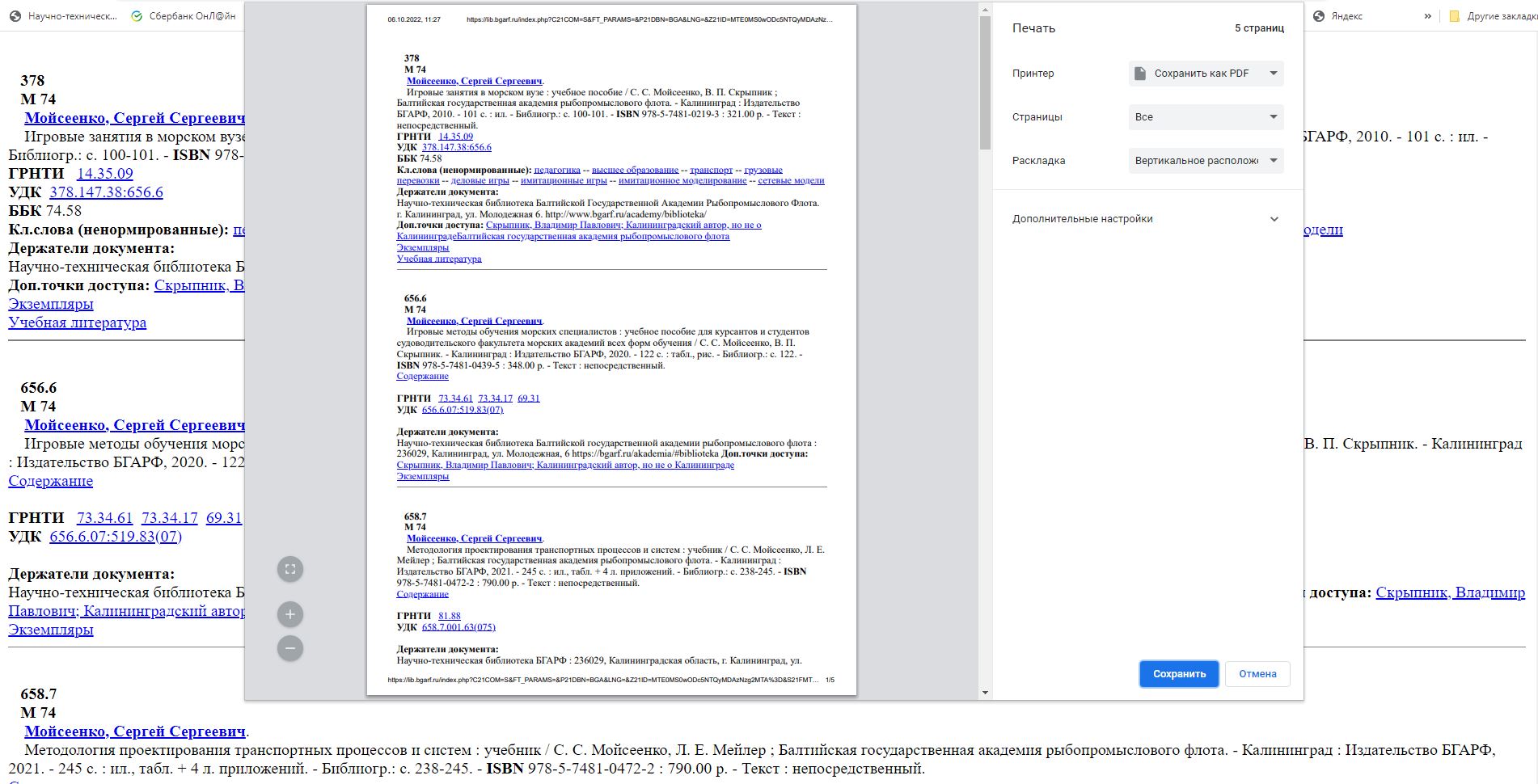 Сохранить или распечатать 
результаты поиска
© Научно-техническая библиотека БГАРФ
ЗАКАЗ ЛИТЕРАТУРЫ
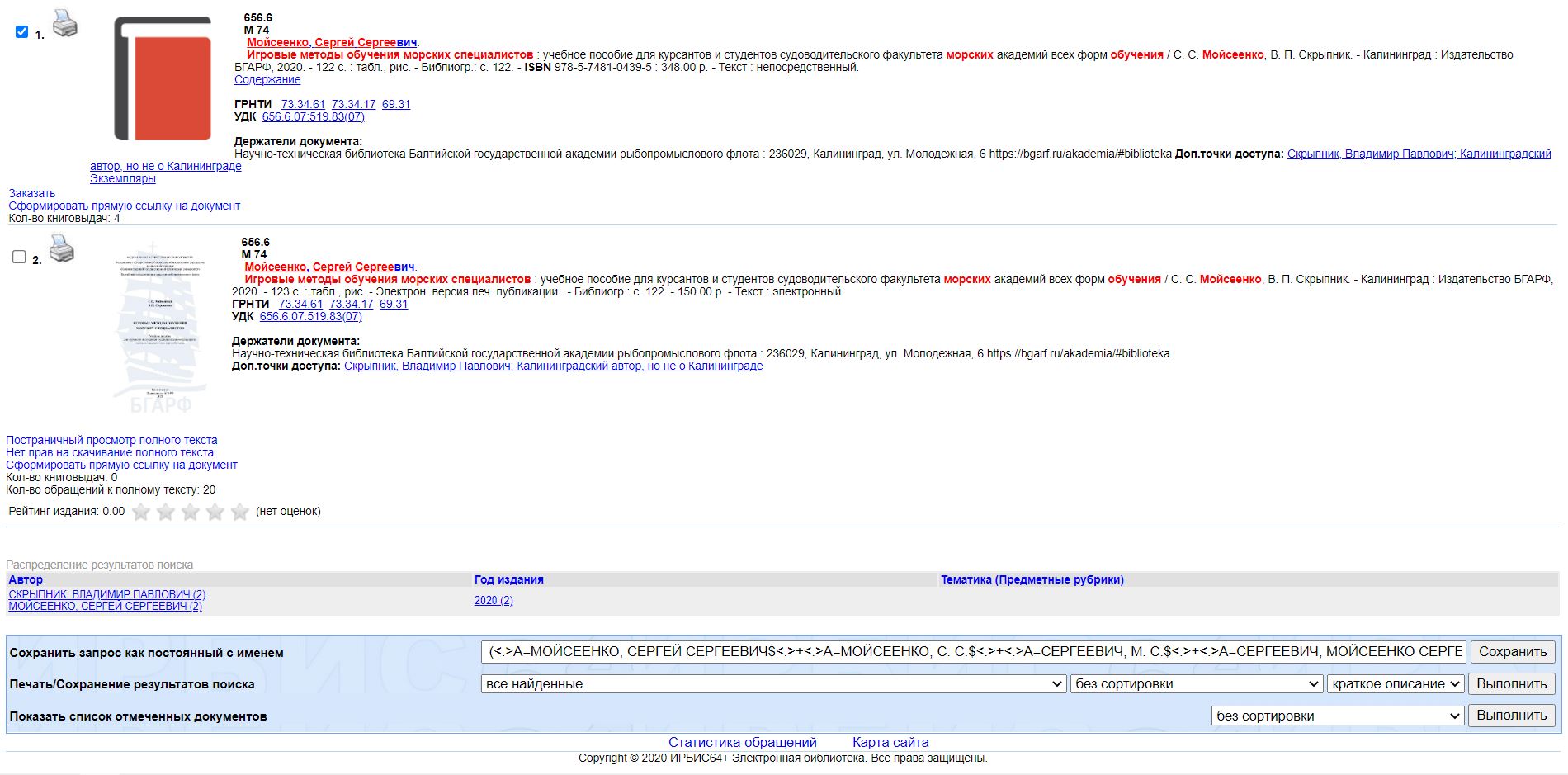 Заказ литературы
© Научно-техническая библиотека БГАРФ
ЗАКАЗ ЛИТЕРАТУРЫ
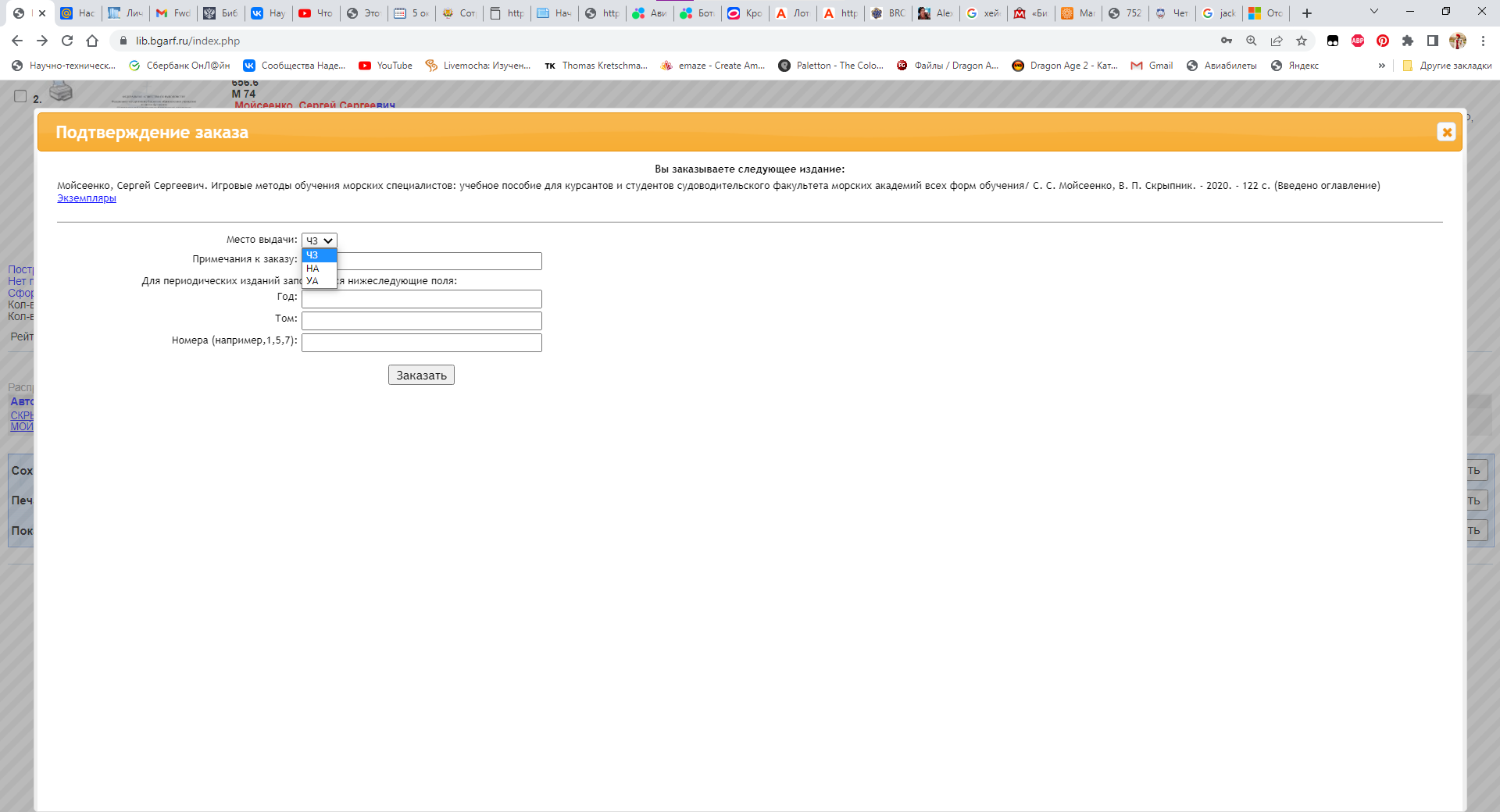 Выбор абонемента для заказа литературы:
- Читальный зал;
- Абонемент научной литературы;
- Абонемент учебной литературы
Выбор абонемента для получения литературы
Подтвердить
© Научно-техническая библиотека БГАРФ
ЗАКАЗ ЛИТЕРАТУРЫ
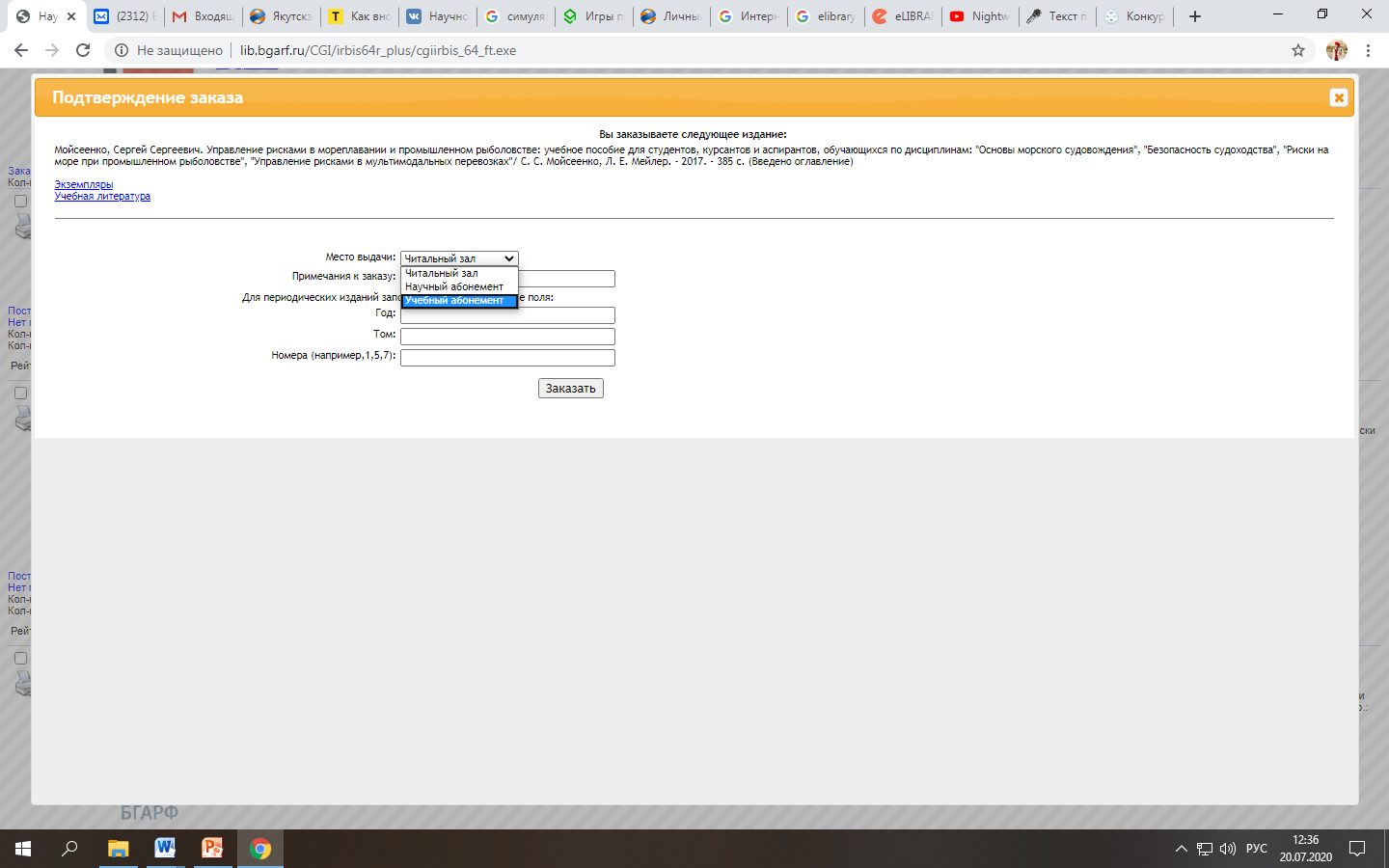 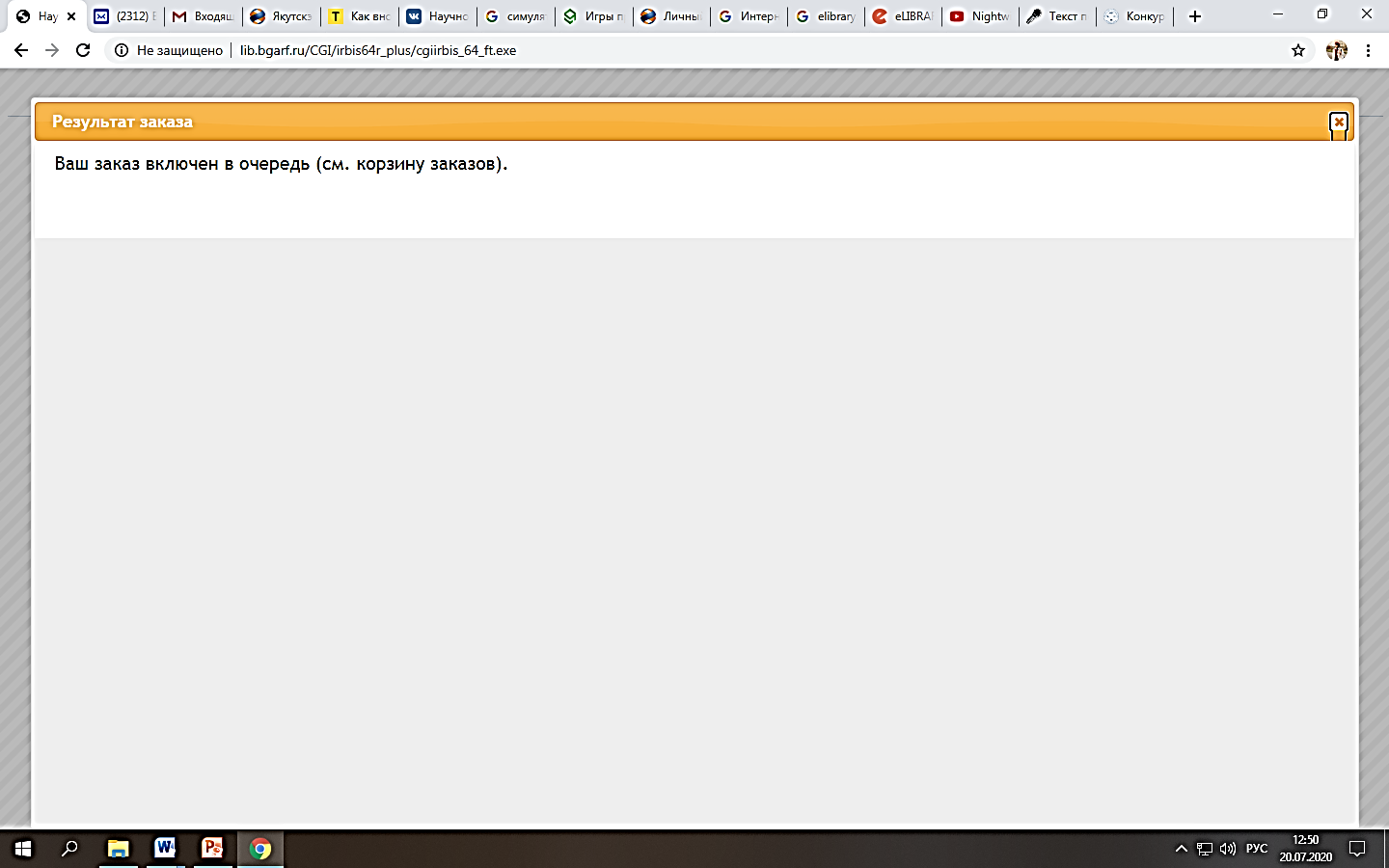 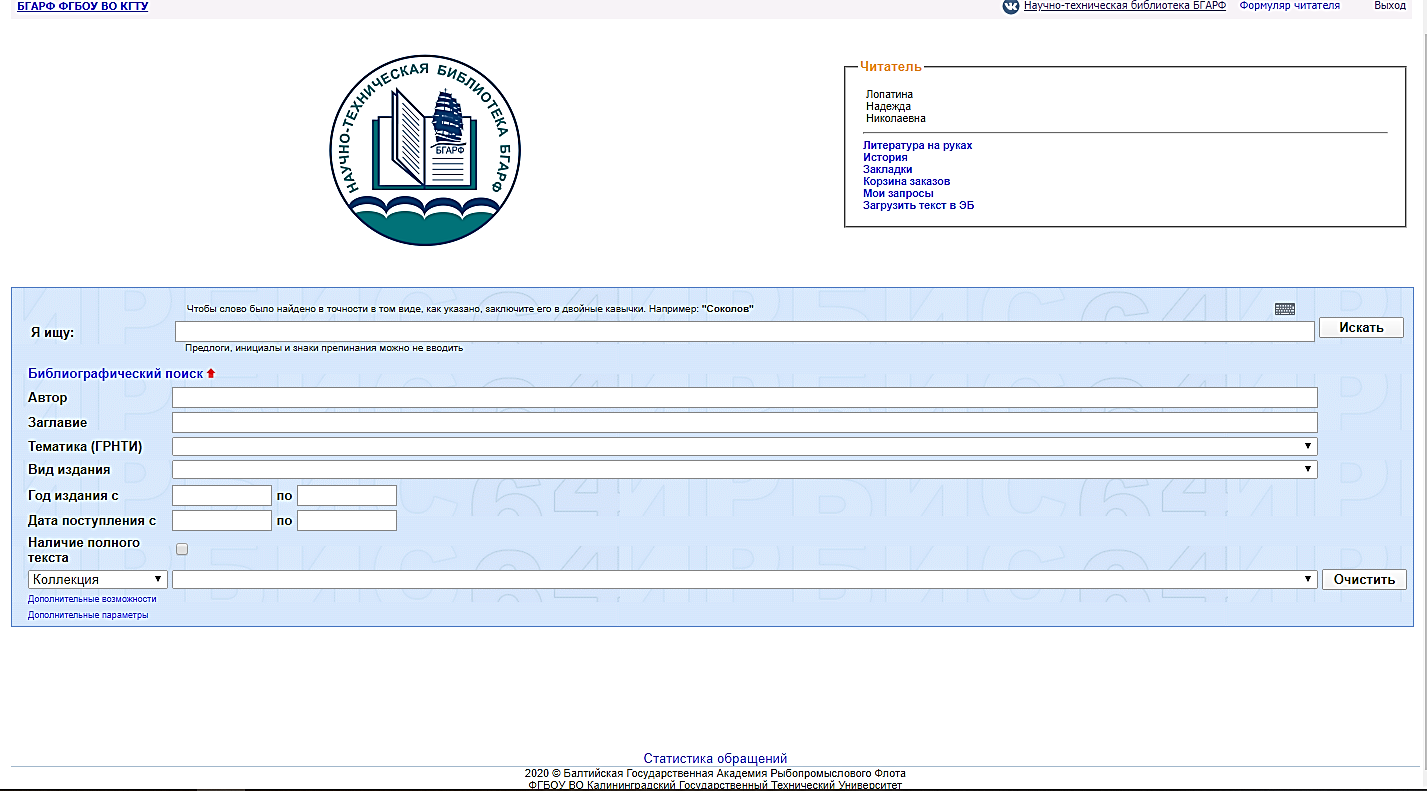 Выбор абонемента для получения литературы
Подтвердить
ЗАКАЗ ЛИТЕРАТУРЫ
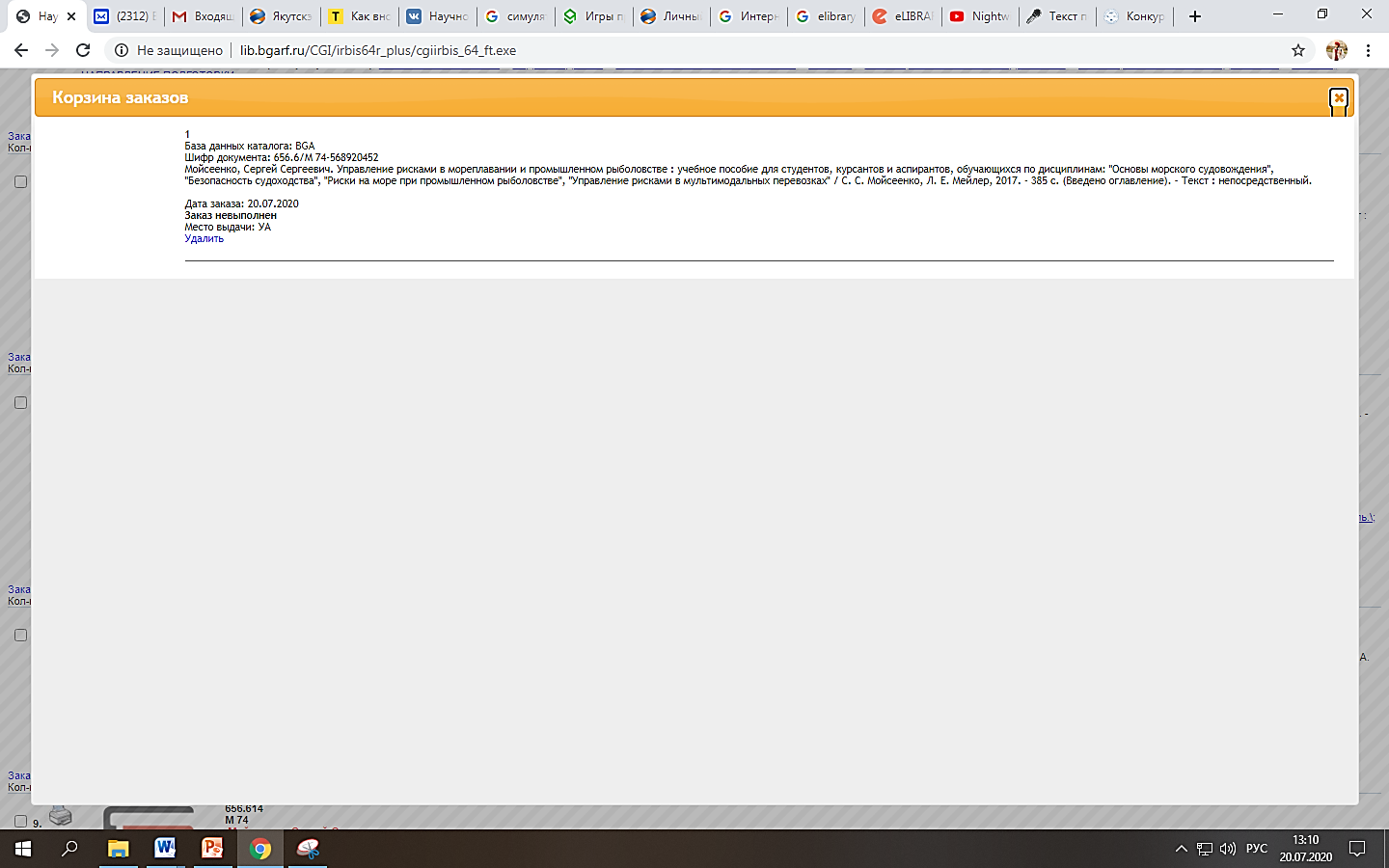 Проверка списка заказанных изданий
© Научно-техническая библиотека БГАРФ
РЕЗУЛЬТАТЫ ПОИСКА
База данных: Полнотекстовые издания
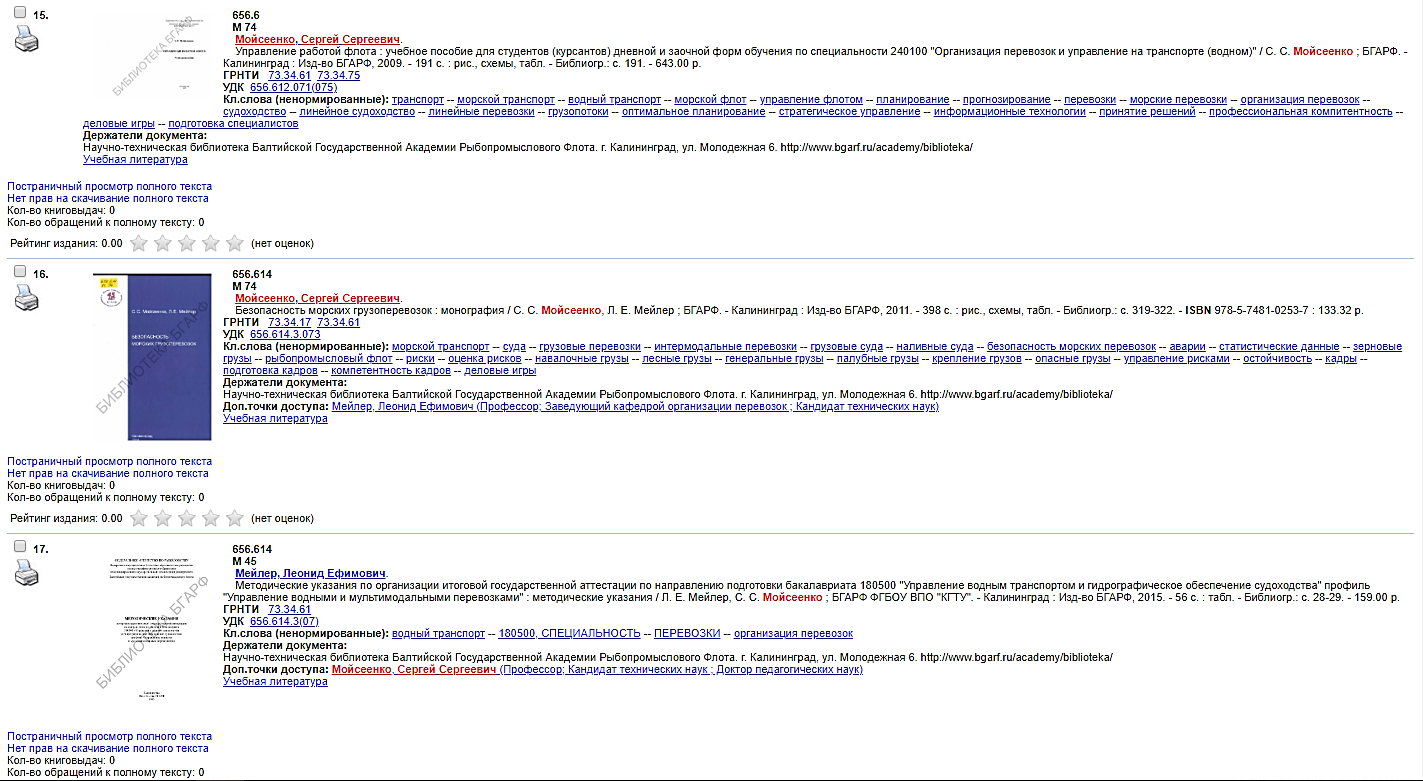 Электронный ресурс 
(постраничный просмотр)
РЕЗУЛЬТАТЫ ПОИСКА
База данных: Полнотекстовые издания
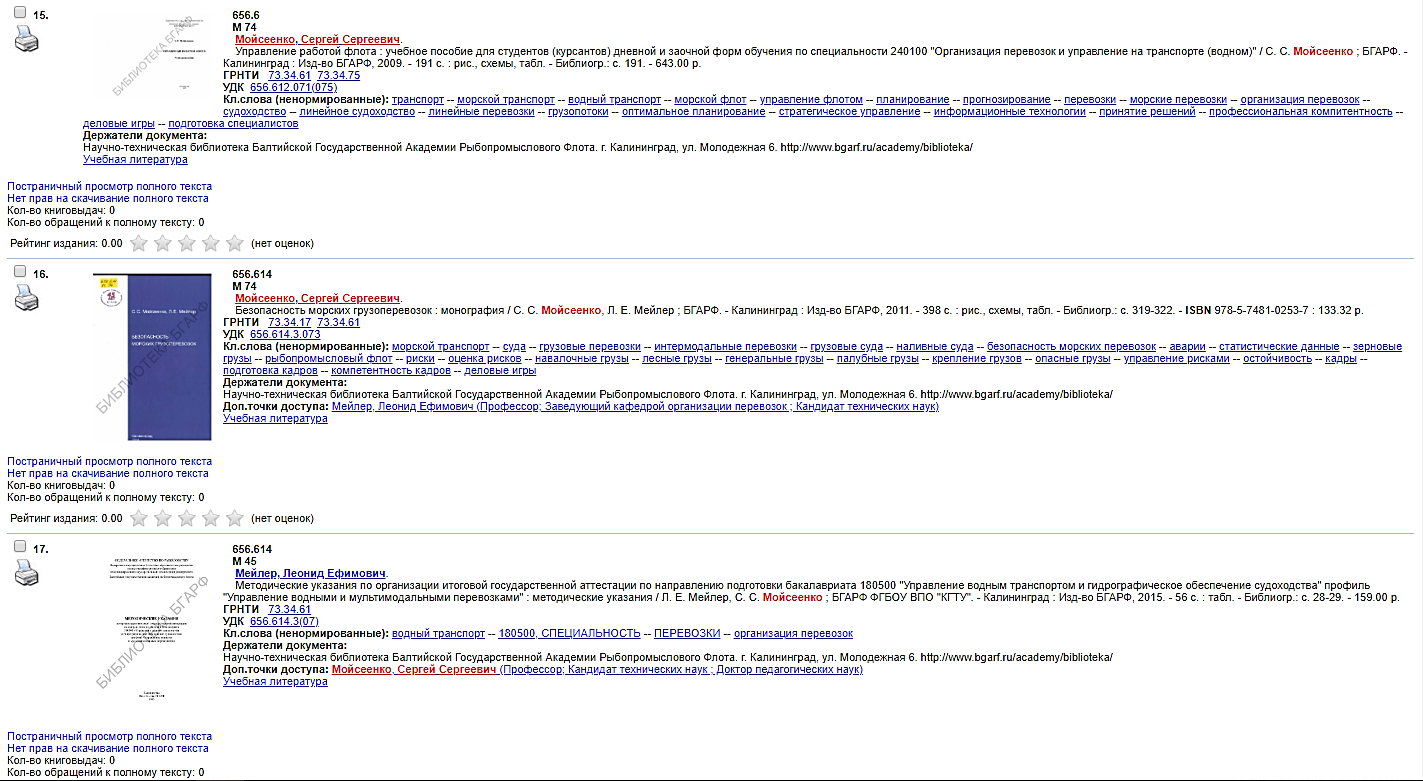 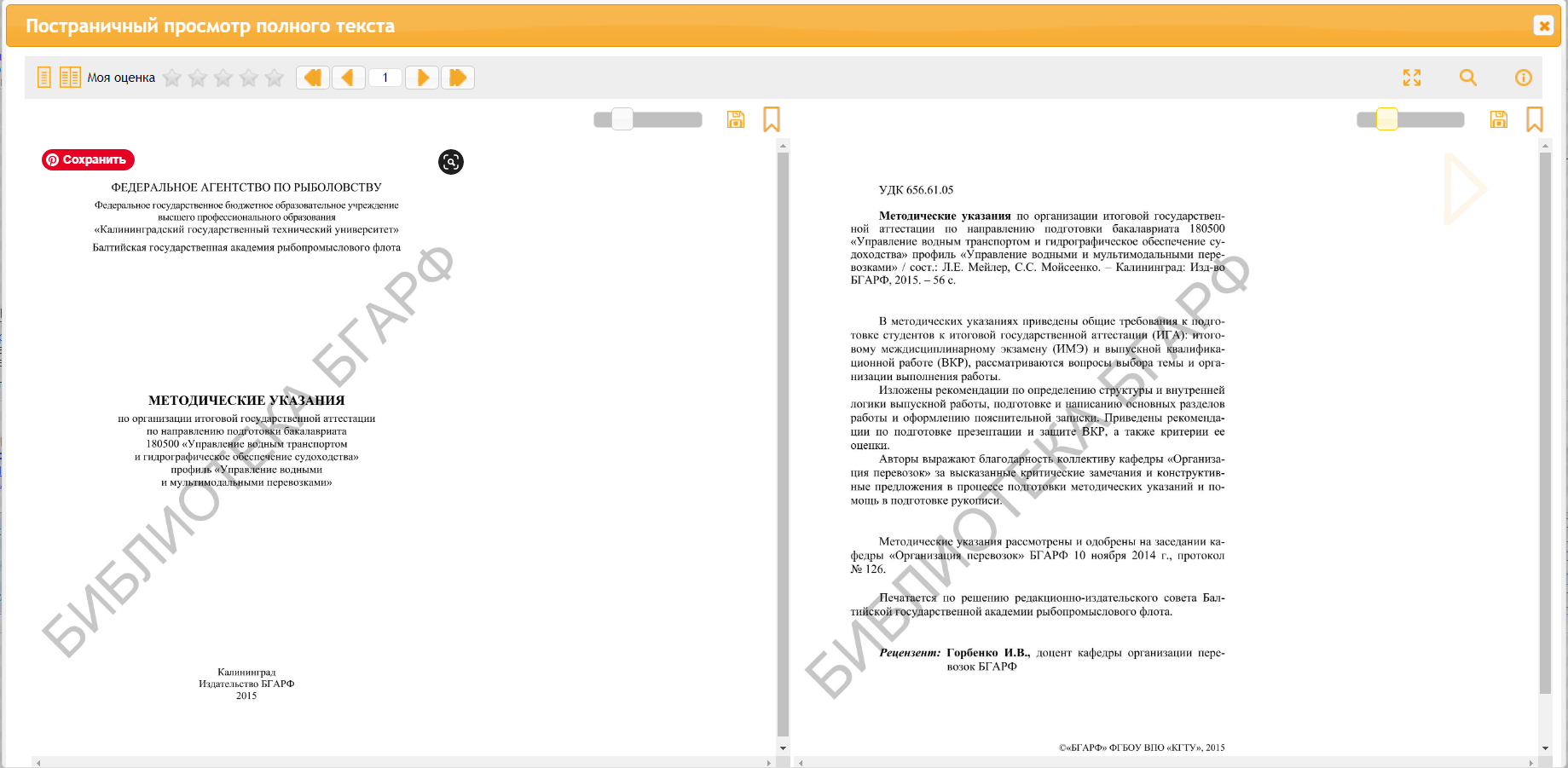 Электронный ресурс 
(постраничный просмотр)
ПОИСК ИЗДАНИЙ
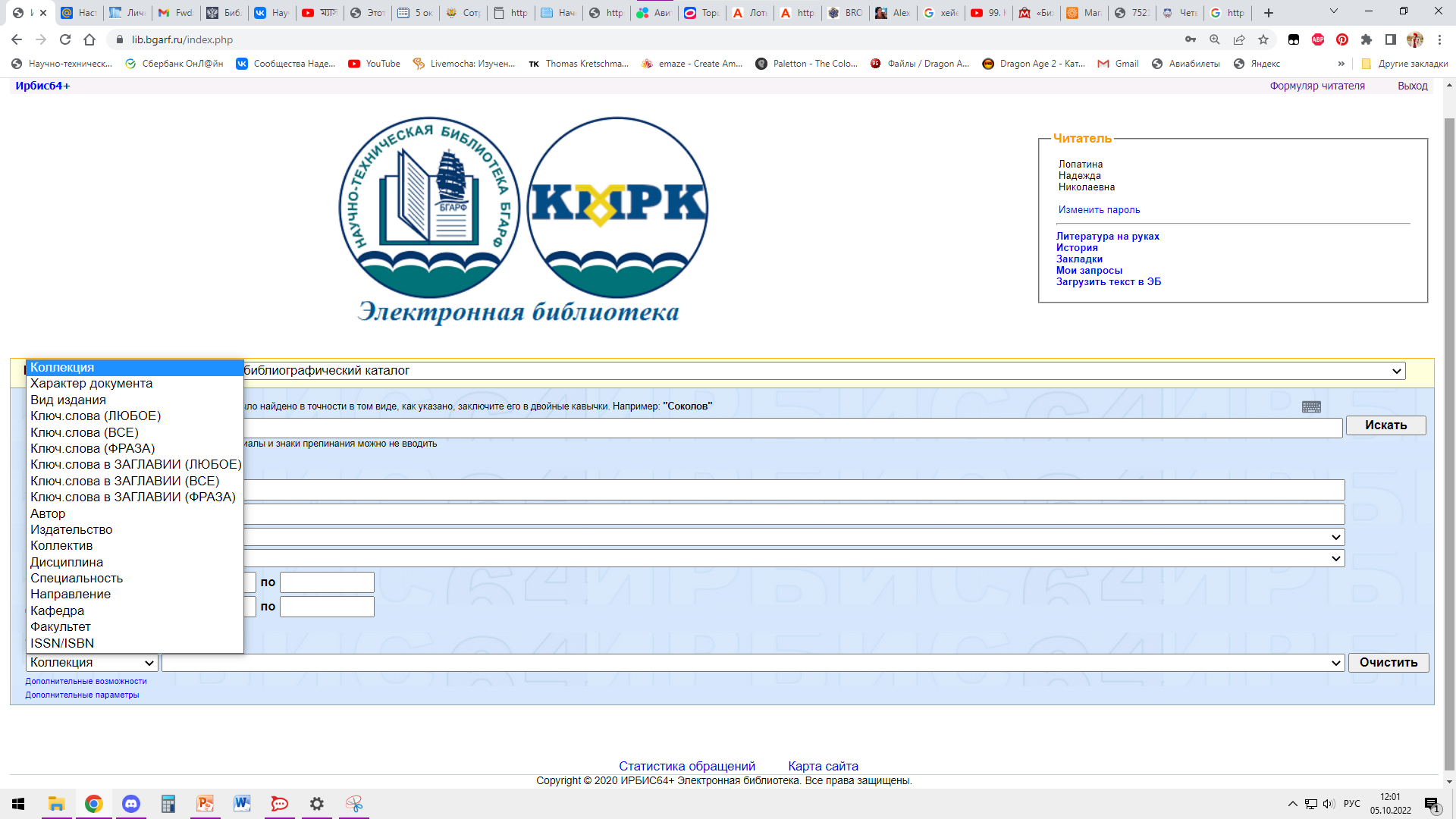 Коллекция – это строка поиска литературы по определенным общим параметрам
© Научно-техническая библиотека БГАРФ
ПОИСК ИЗДАНИЙ
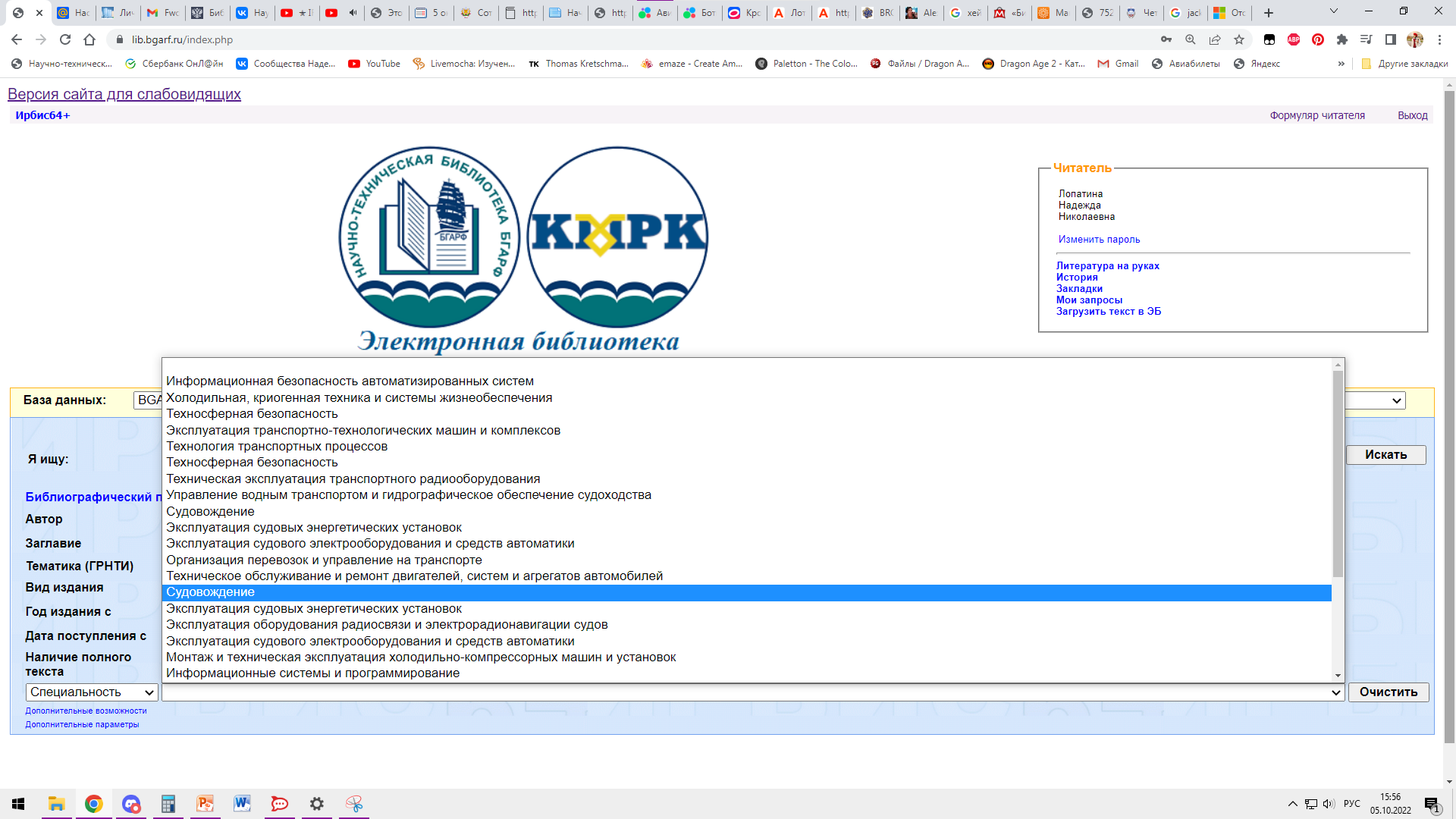 Строка поиска Коллекция
© Научно-техническая библиотека БГАРФ
ПОИСК ИЗДАНИЙ
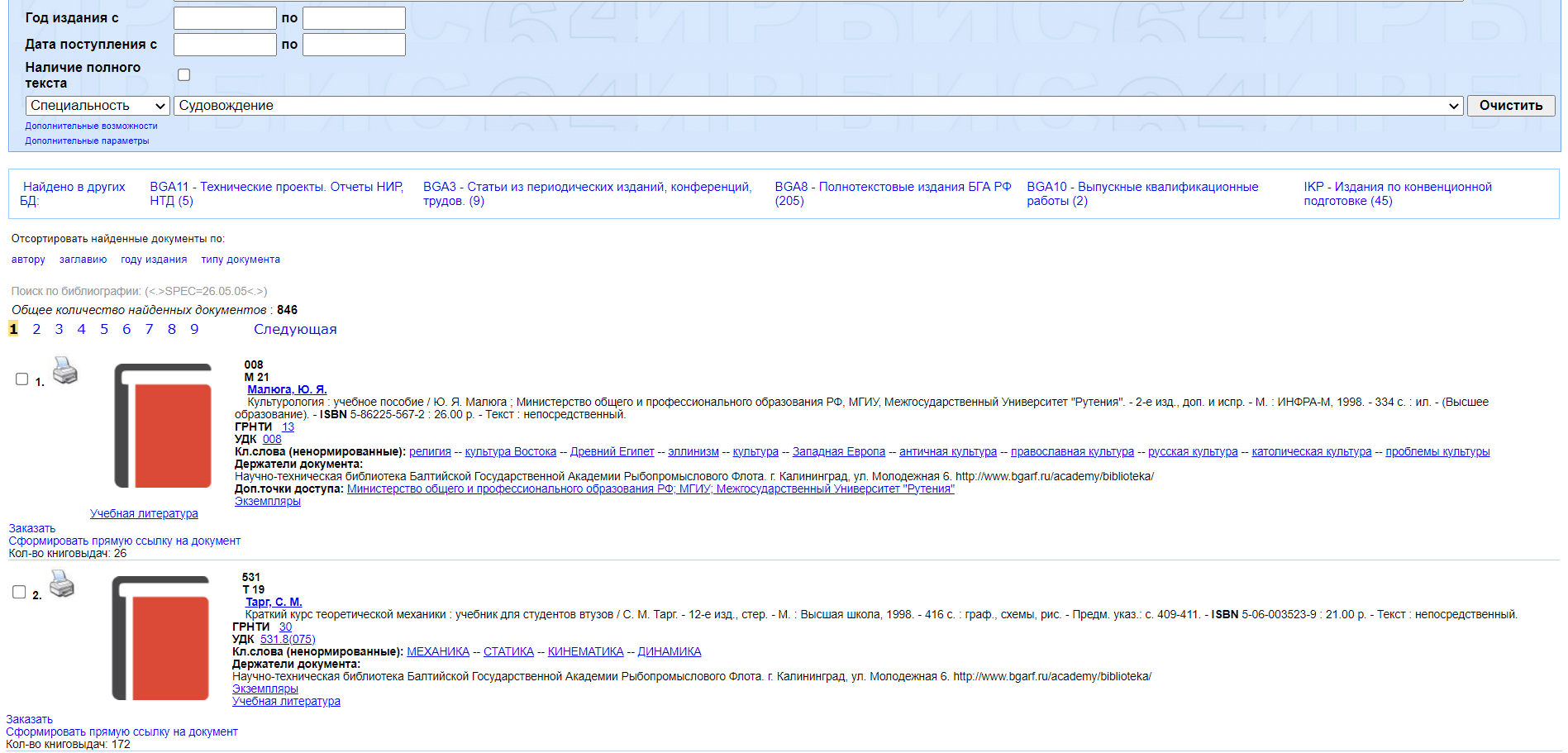 Результат поиска
Строка поиска Коллекция
© Научно-техническая библиотека БГАРФ
ДОПОЛНИТЕЛЬНЫЕ СРЕДСТВА ПОИСКА
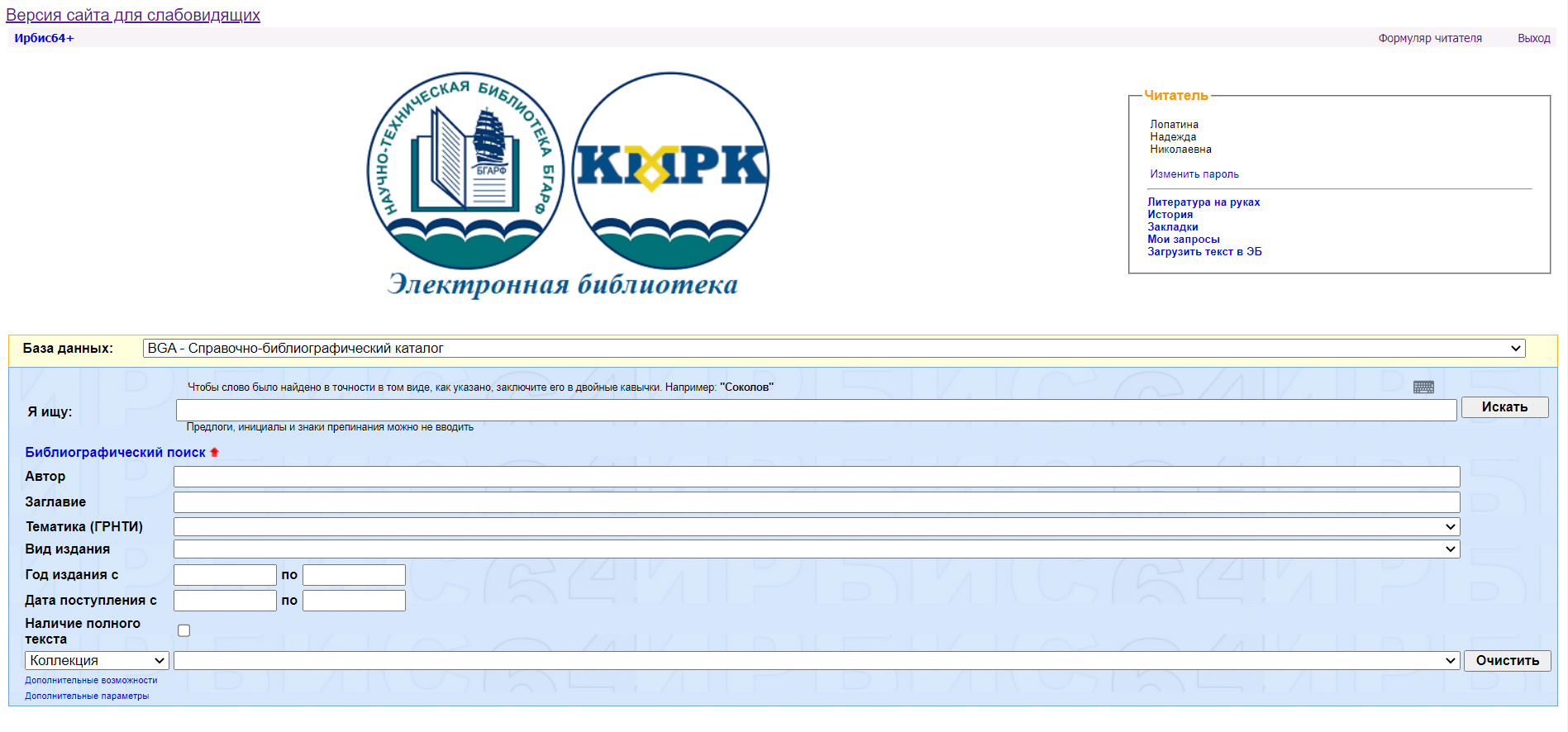 Дополнительные возможности для отбора литературы 
по дисциплинам
© Научно-техническая библиотека БГАРФ
ДОПОЛНИТЕЛЬНЫЕ СРЕДСТВА ПОИСКА
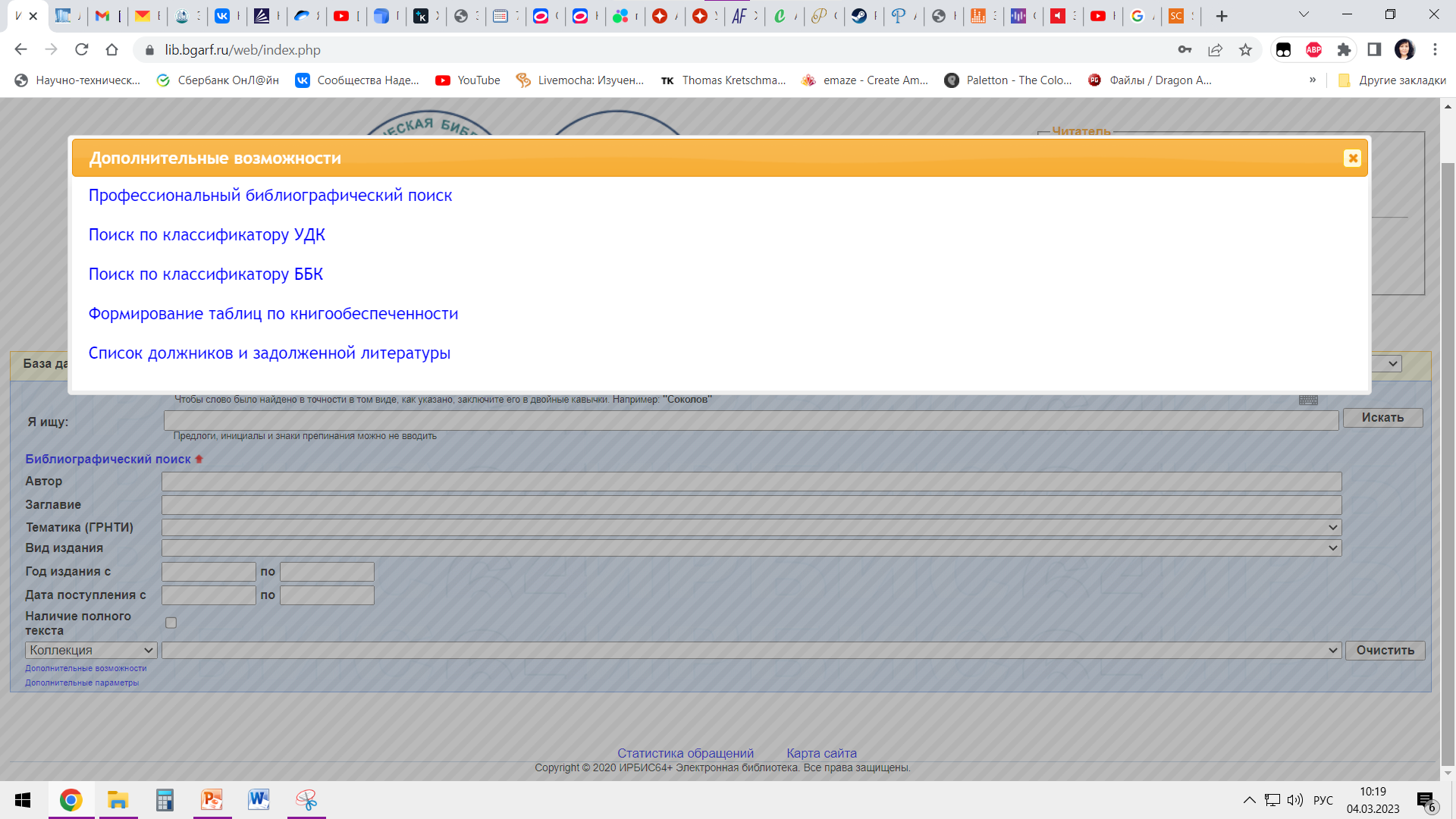 Профессиональный поиск 
для формирования списка литературы
© Научно-техническая библиотека БГАРФ
ДОПОЛНИТЕЛЬНЫЕ СРЕДСТВА ПОИСКА
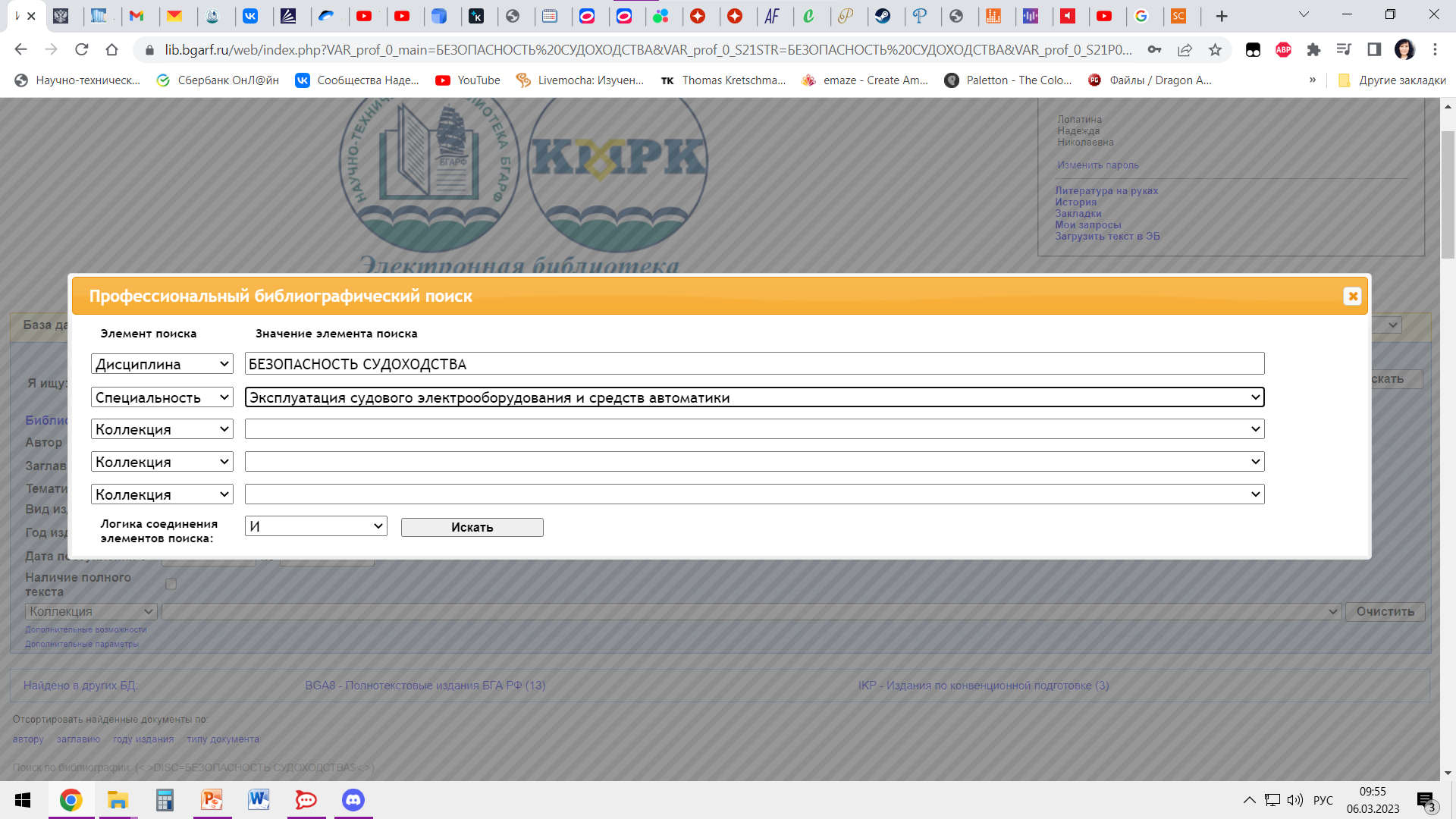 Выбрать 
из коллекций
© Научно-техническая библиотека БГАРФ
РЕЗУЛЬТАТ ПОИСКА
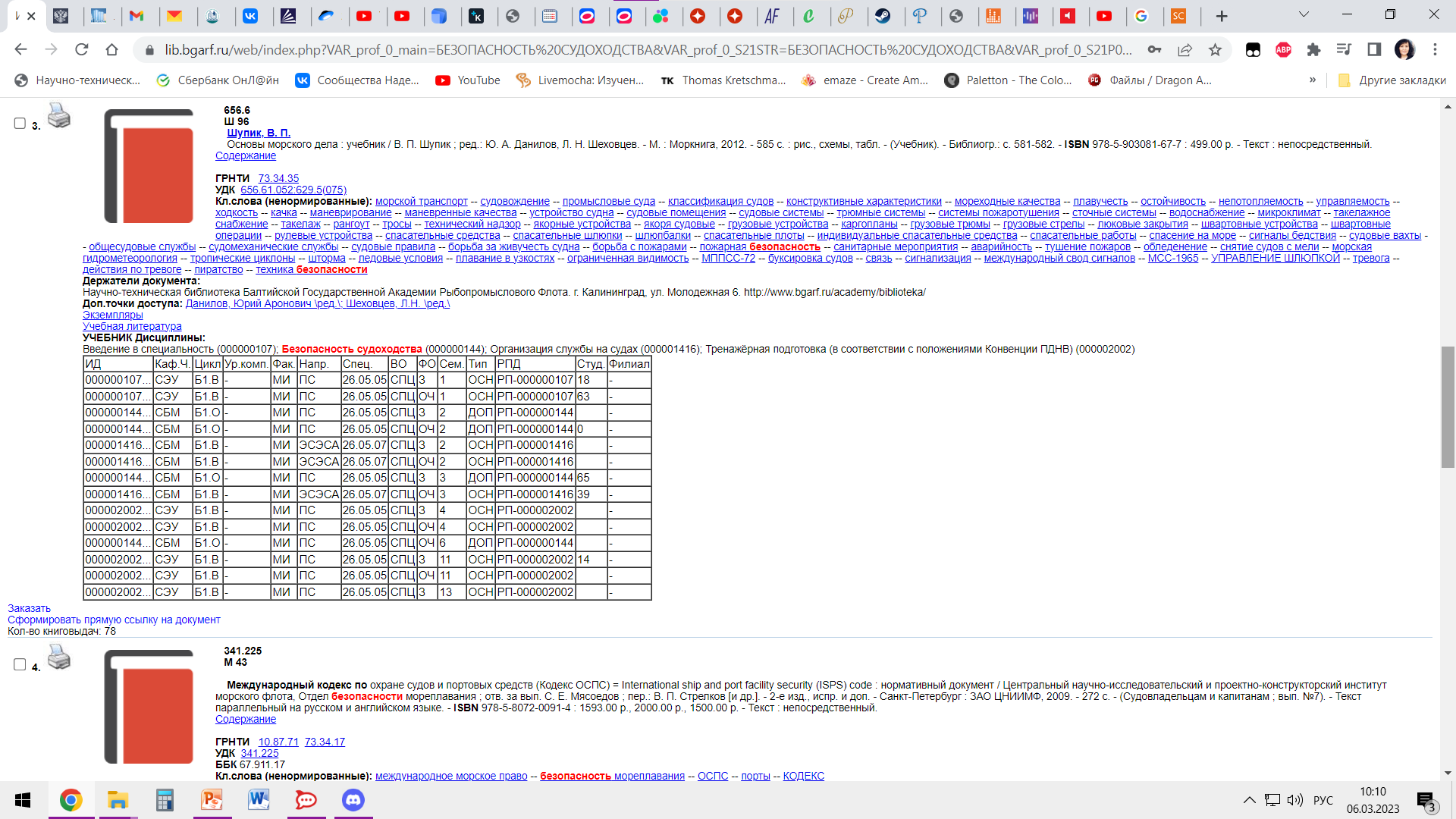 Учебная литература по дисциплинам
Заказ литературы
© Научно-техническая библиотека БГАРФ
ЗАКАЗ ЛИТЕРАТУРЫ
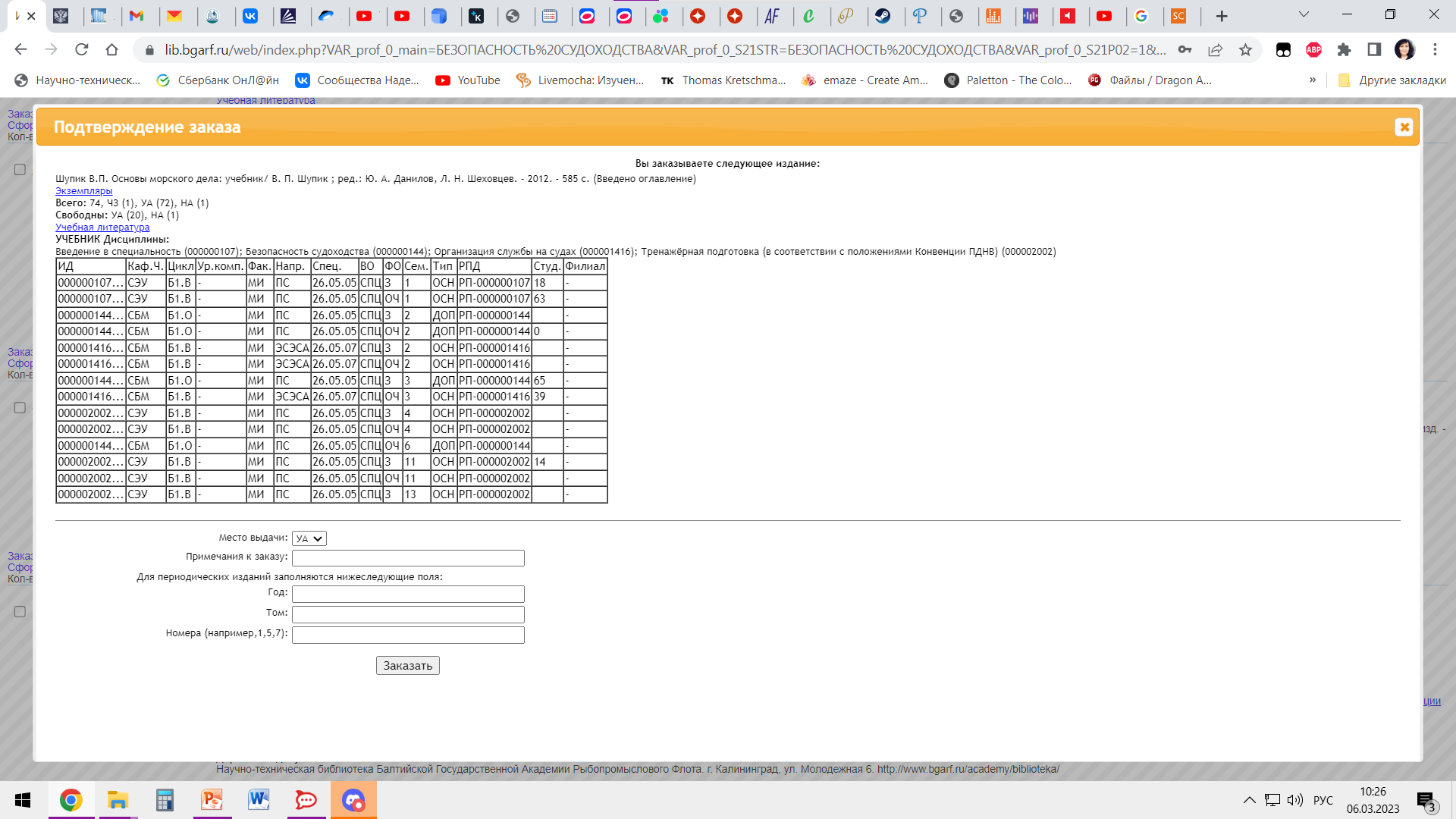 Заказ на выбранный абонемент
© Научно-техническая библиотека БГАРФ